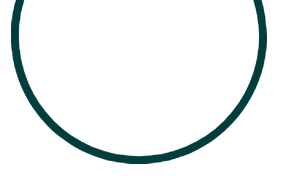 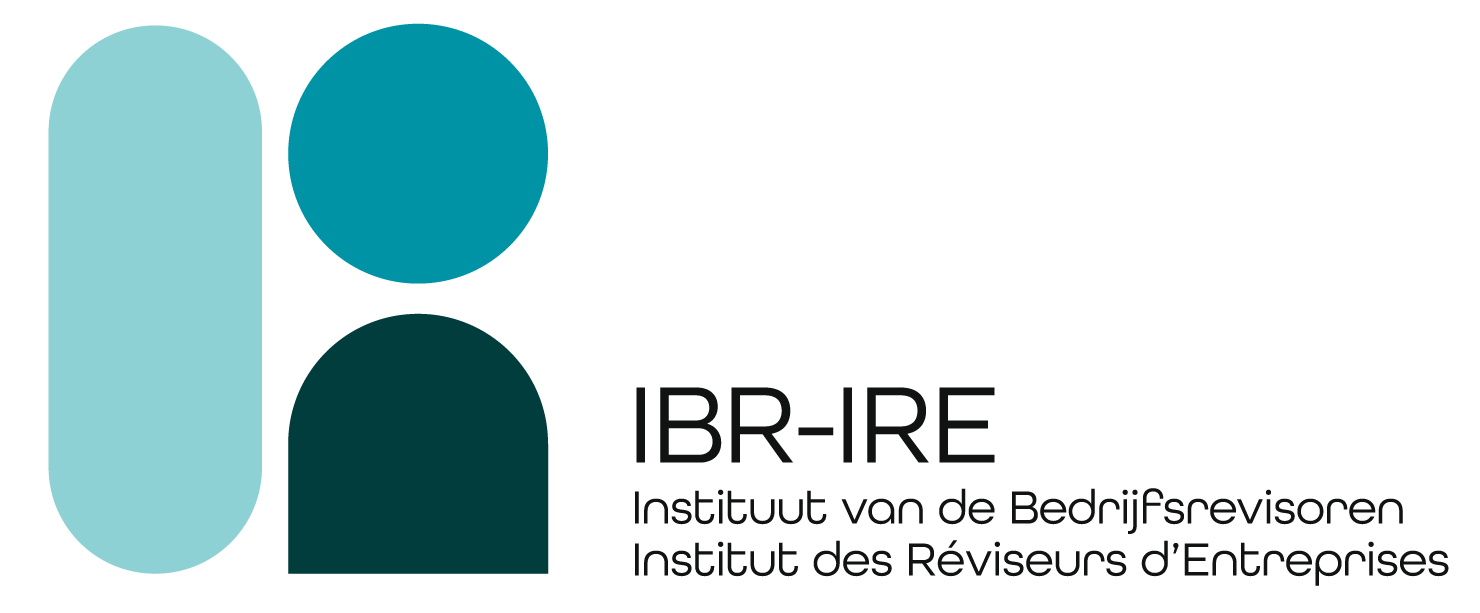 La valeur ajoutée du Reviseur d’entreprises dans le cadre des transmissions
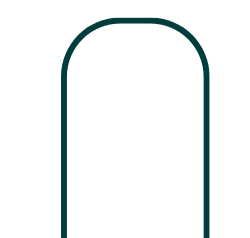 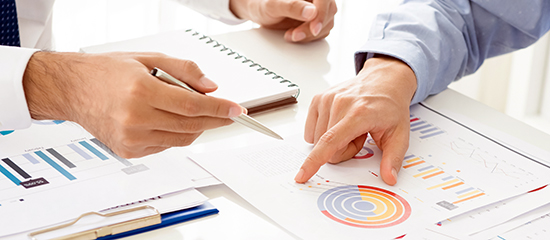 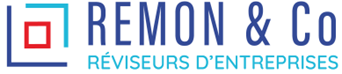 22/11/2024
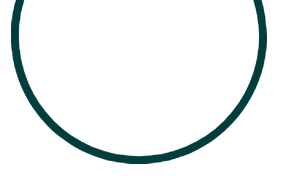 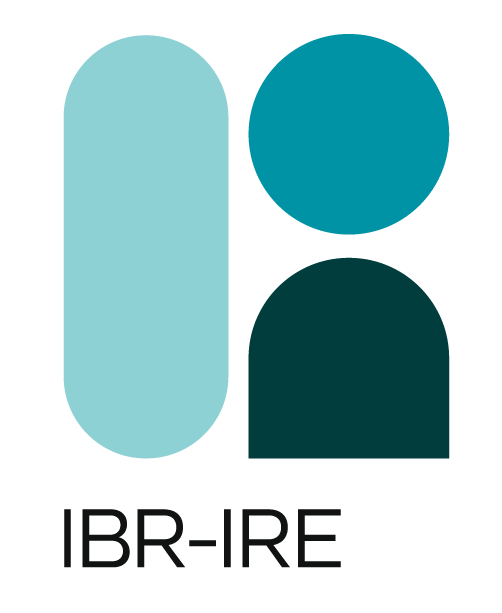 L’évaluation et la profession
https://www.ibr-ire.be/fr/notre-profession/secteurs-dintervention/pme/plateforme-evaluation-d-entreprises
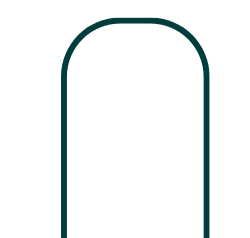 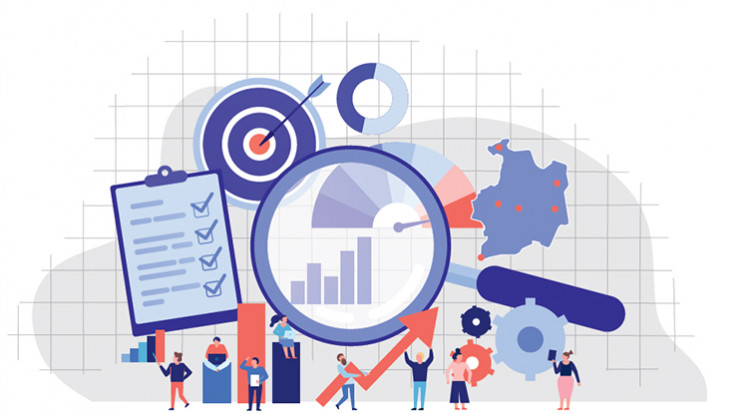 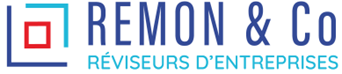 2
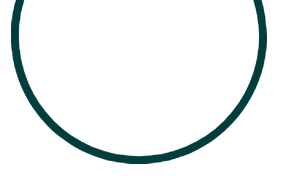 La valeur ajoutée du Reviseur
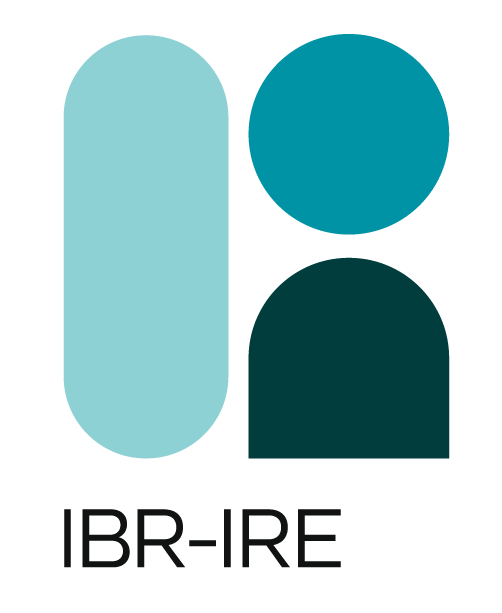 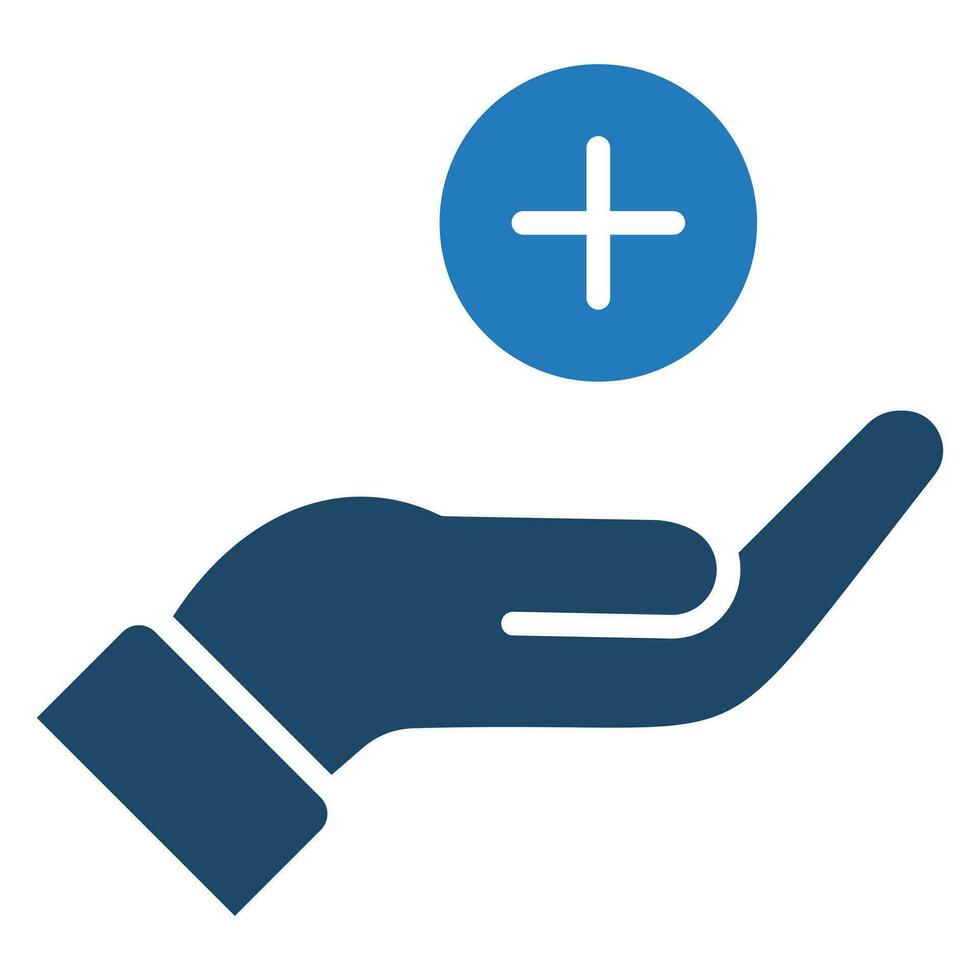 Un expert crédible c’est
Quelqu’un qui connait son domaine, càd qui maîtrise la littérature scientifique sur le sujet
Quelqu’un qui ne modifie pas son message en fonction des enjeux et des interlocuteurs
Quelqu’un qui n’a pas de conflit d’intérêt et au pire des cas l’annonce ouvertement si il en existe un
Domaines d’intervention
Audit comptable et financier, fiscal : valider les informations
Appréciation de la rentabilité réelle de la société cible, de la capacité à générer du cash-flow, etc.
Projections des résultats, possibilités de synergies, des besoins de financement, etc.
Examen de la valeur de la société cible
Examen des clauses de la convention, des éléments de la détermination du prix et des garanties
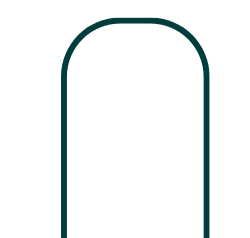 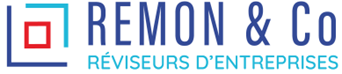 3
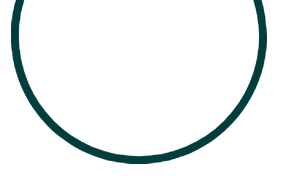 Les qualités de l’évaluateur
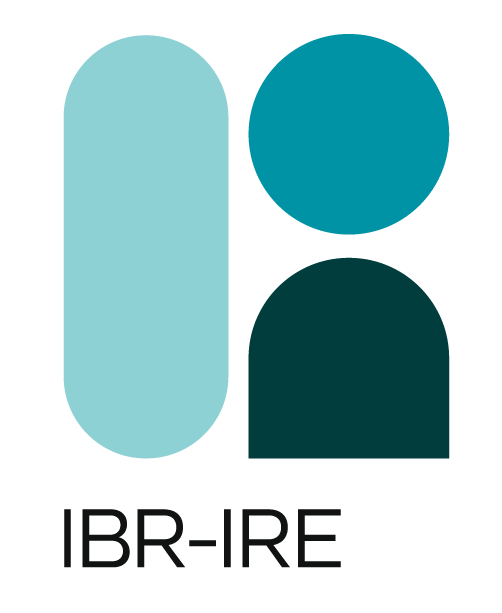 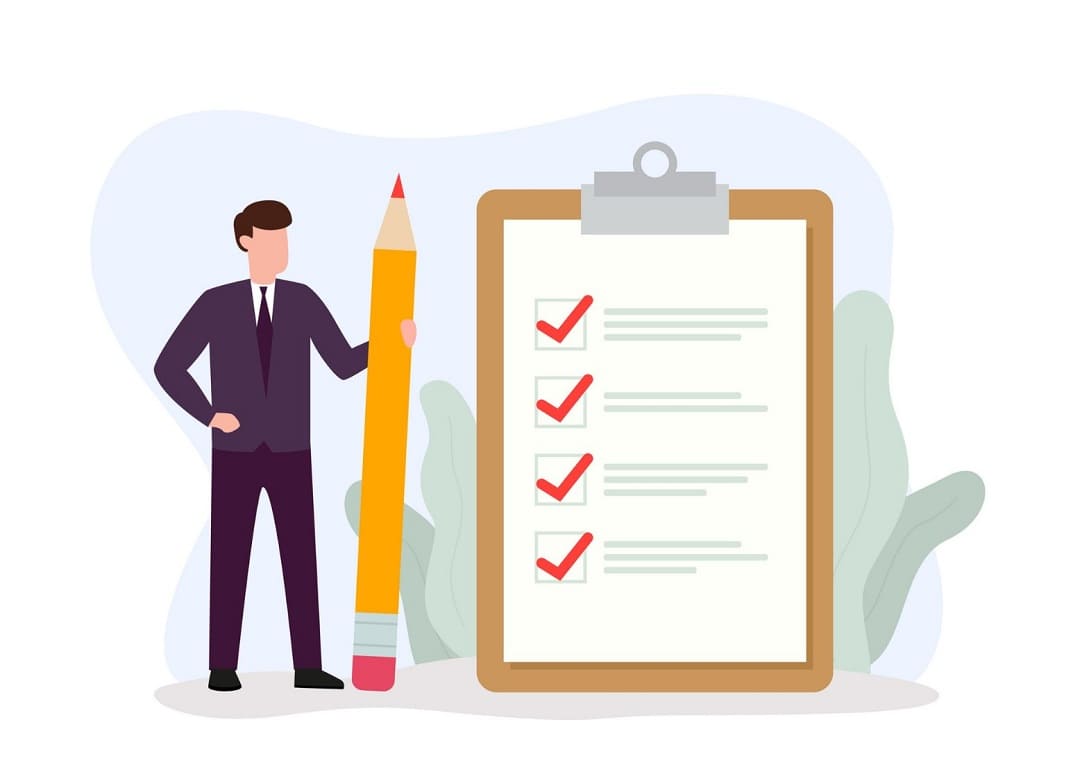 Qualités techniques = prérequis
Confiance du client
Capacité d’écoute
S’investir
Adversaire du copier-coller
Indépendance
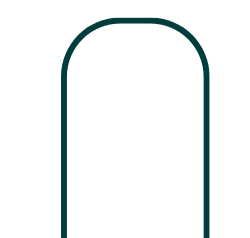 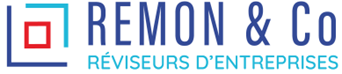 4
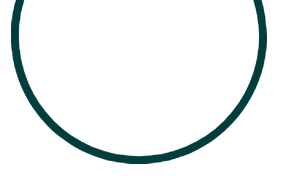 Les qualités du Reviseur
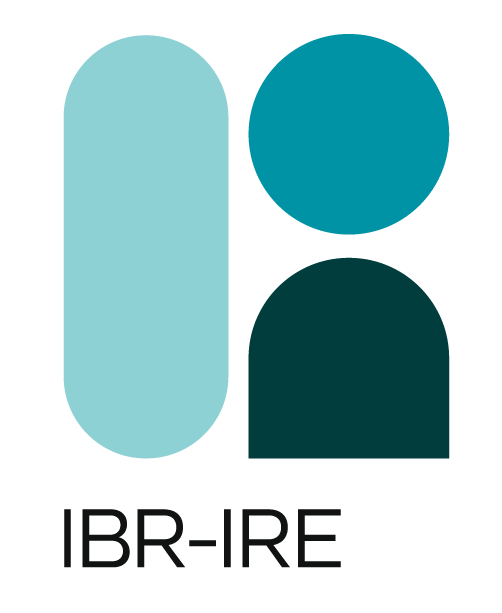 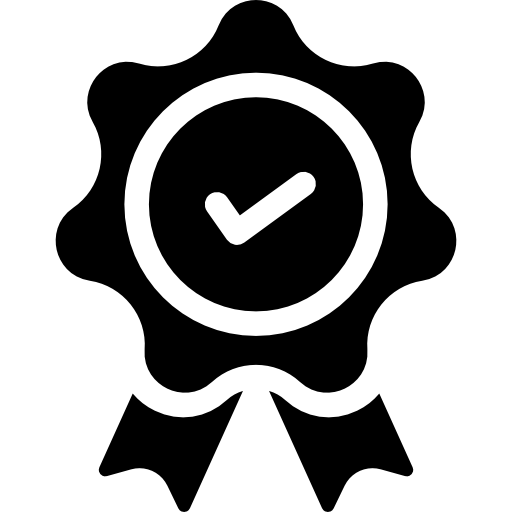 Indépendance
Proportionnalité
Règles d’éthique
Scepticisme professionnel
Formation continue
Contrôle de qualité et de surveillance
ISQM ou système de gestion de qualité

GENERATEUR DE CONFIANCE ET D’IMPARTIALITE
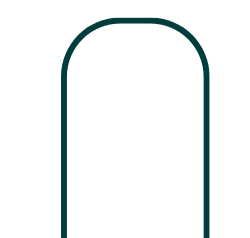 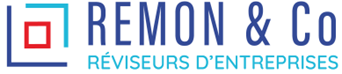 5
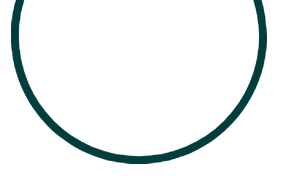 International Valuation Standards Council
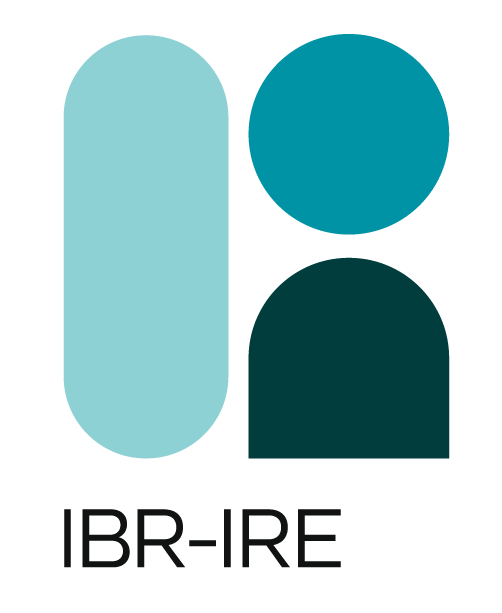 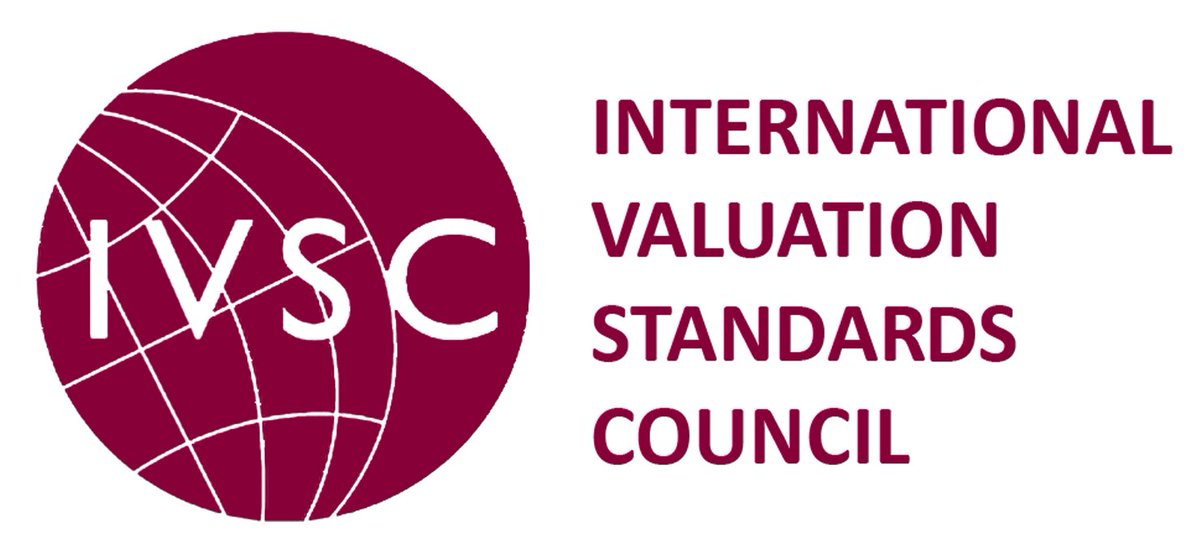 L'IVSC est un organisme international qui a pour principal objectif de traiter de la question des standards internationaux d’évaluation et de favoriser l’émergence de règles professionnelles. Son rôle consiste donc à mettre en place des standards d’évaluation applicables internationalement à tous les types d’actifs et dans toutes les circonstances.
L’IVSC a créé une liste de normes IVS (International Valuation Standards)
L’IVSC a créé un recueil de bonnes pratiques sur des sujets clés de l’évaluation (DCF, approche par les coûts, actifs immatériels, primes et décotes, attestations d’équité…).
Un code d’éthique a été élaboré et une réflexion sur la profession (définition, compétence, formation…) a été entamée.

For more information, please visit www.ivsc.org.
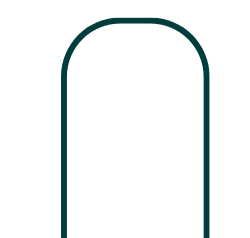 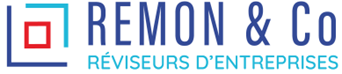 6
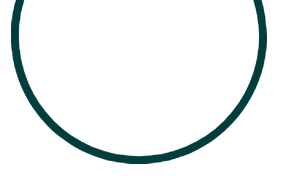 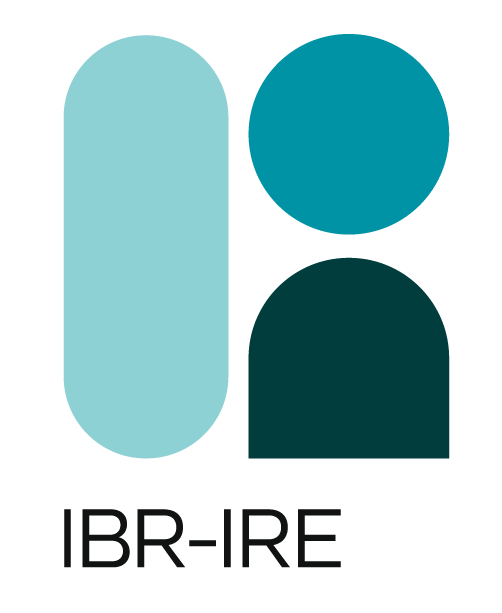 Les éléments d’attention
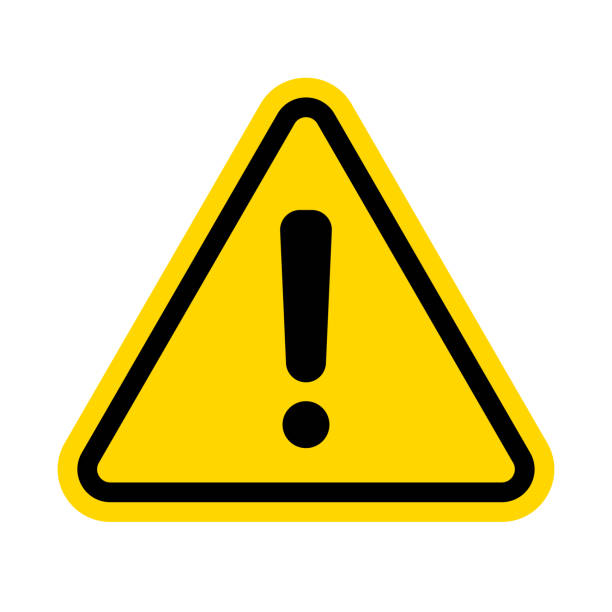 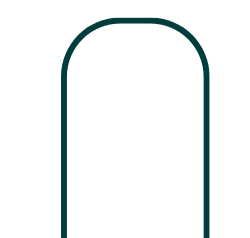 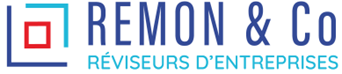 7
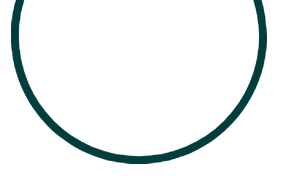 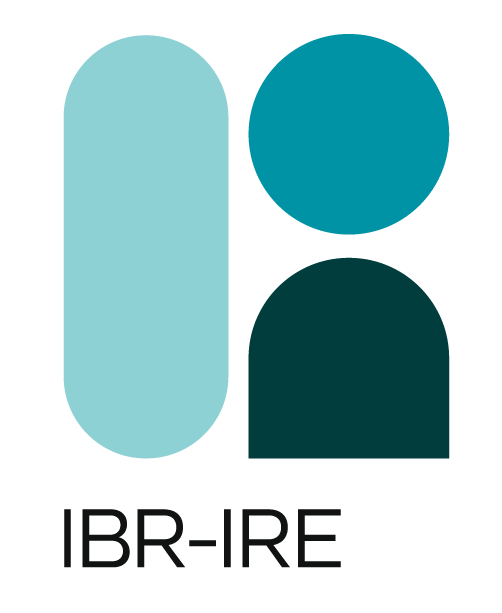 La valeur n’est pas le prix
DÉFINITION DU PRIX
Le meilleur prix = cédant et cessionnaire ont atteint le juste prix
Pas de méthode de calcul de prix, mais des méthodes de références définies par le « marché »
Valeur de l’entreprise dépend de multiples facteurs :
Perspectives de résultats et synergies
Valeurs sentimentales
Coût d’opportunité
Perception de chaque partie des intentions de l’autre
Qualités respectives de négociateur, etc.
Exemples :
Société immobilière : méthode de l’actif net rectifié
Laboratoire de recherche : actualisation des profits futurs espérés
Société industrielle : multiple de l’EBITDA moins l’endettement
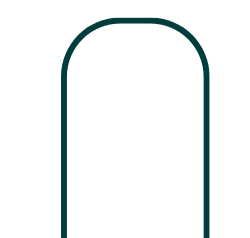 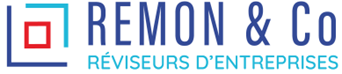 8
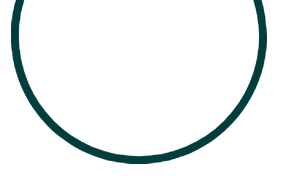 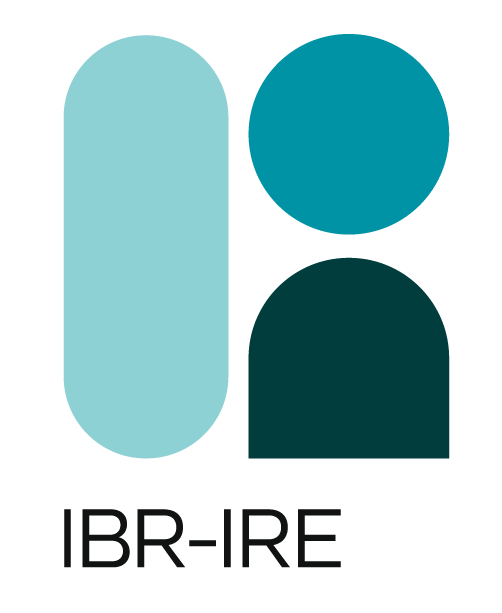 Quel type de prime de risque et quel taux?
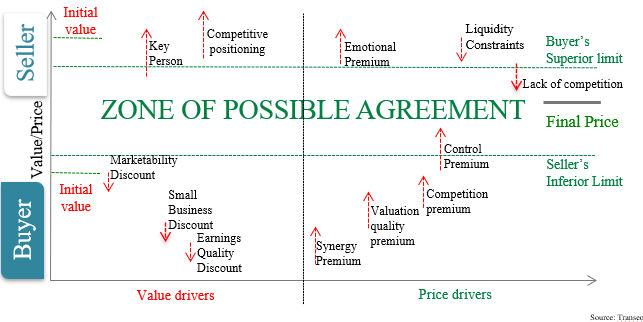 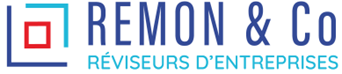 9
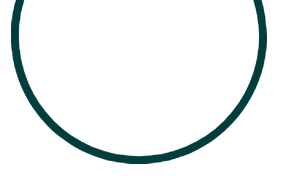 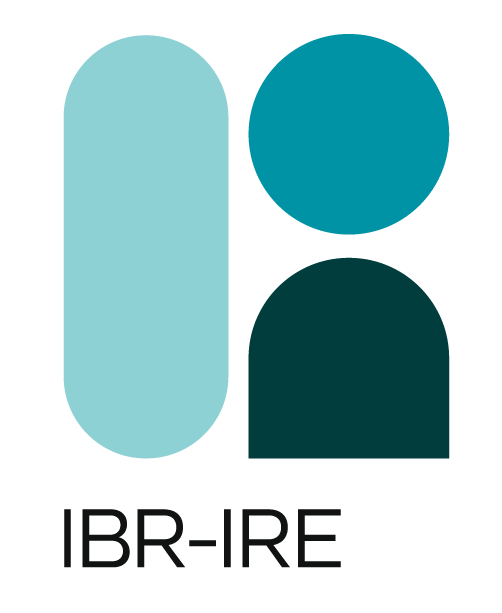 Recommandations pour les valorisations
Valeurs utilisées lors de l’application des méthodes de valorisation doivent être identifiables et vérifiables (et non reposer sur des affirmations du vendeur)
Eléments du compte de résultats (normalisation):

respect de la réglementation comptable (cut-off, règles d’amortissements)
continuité et pertinence des règles d’évaluation
pas influencé par des résultats d’autres exercices
composition « normale » des éléments du compte de résultats (charges non liées à l’exploitation, charges non récurrentes, loyer, rémunération de la direction, entreprises liées, etc.)
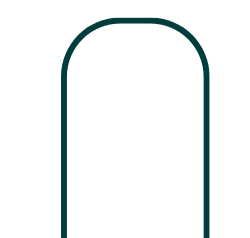 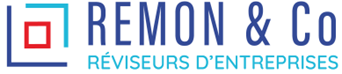 10
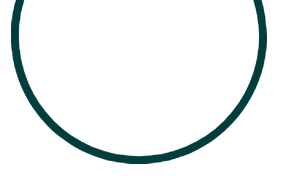 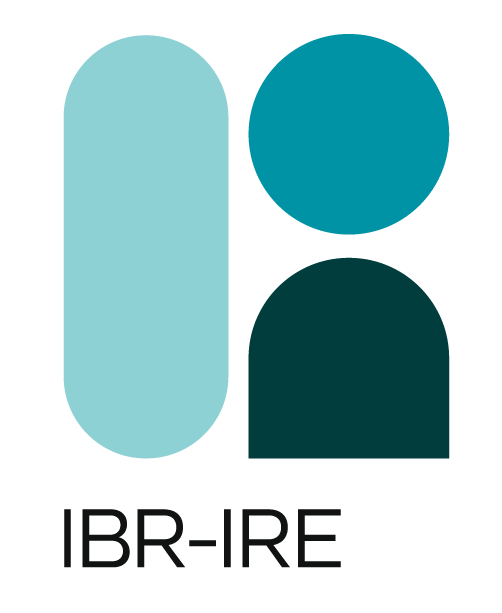 Recommandations pour les valorisations
Prudence en matière de projections
Probabilité de non-réalisation (risque élevé à long terme)
Facteurs d’influence (inflation, évolution technologique)
Prévoir une décote si risques importants/réalisations incertaines
Aspects financement futur de la société cible
Obligation de remboursement anticipé suite au changement de direction
Financement d’investissements indispensables importants
Financement d’une croissance rapide
Déstructuration préalable de l’entreprise cible
Cas où des actifs ne sont pas intéressants pour l’acquéreur
Scission, scission partielle, reprise d’une branche d’activité
Implication familiale déstructurante
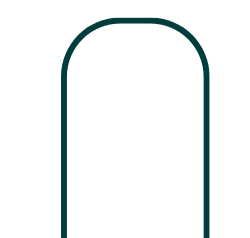 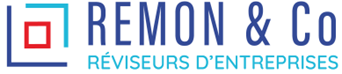 11
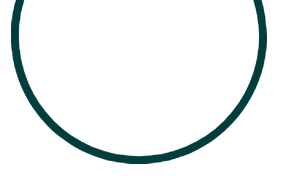 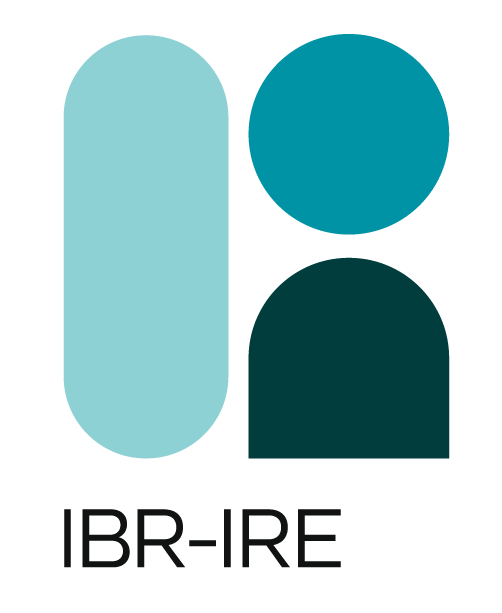 Le monde a changé Les principes et les valeurs se sont inversés
QUID
Bâtiments
Le stock
Matériel de bureau
La performance informatique interne
Les fournisseurs obligés et moins disant
Le passif social
L’endettement is beautiful
Les capitaux propres (too fat)
Cash is Trash
IMPLICATION COVID
Télétravail 
Surabondance de stock (ex : Champagne)
Matériel de bureau nomade (ex : ordinateurs)
La performance informatique externe (cloud, réseau,…)
Les fournisseurs partenaires particuliers (croissance à cout nul grâce à eux)
Le joyau social (la résilience ne se fait que dans la solidarité et l’excellence)
L’endettement is dangerous (Walking dettes)
Opportunités 
Cash is  King
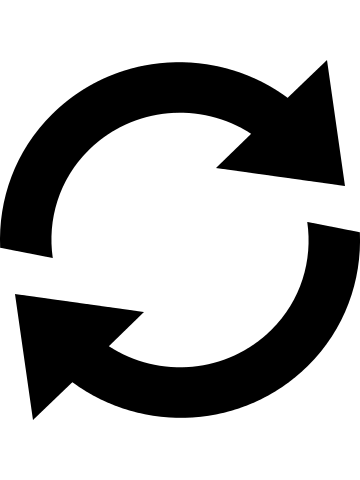 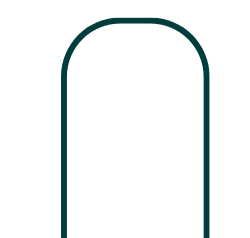 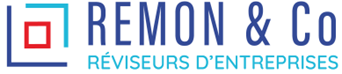 12
[Speaker Notes: Nos utilisateurs , nos clients demandent une offre globale et ne sont plus prêts à payer le service. Ce n’est plus eux qui paient le service mais les fournisseurs.
Le client est au centre de tout (réactivité, confiance) ce qui nous permettra d’avoir la confiance nécessaire pour diversifier notre offre.
On deale avec les ennemis, on s’ouvre à la concurrence, on met en relation pour faire progresser sa gamme de services.
On ne crée pas des produits et puis on les vend aux clients. C’est leur problème qui est au point de départ et non notre produit. On s’attaque à son problème pour trouver une solution même externe à notre structure et on en fait un produit.
On n’attend pas, on lance des versions Beta, les mises à jour se font automatiquement.
La croissance à coût nul, l’entreprise infinie.
On connait son client pour avoir une relation personnalisée (comme votre épicier de quartier) donc on cherche à le connaitre.
L’information est gratuite mais les données et leur analyse sont une source de valeurs.]
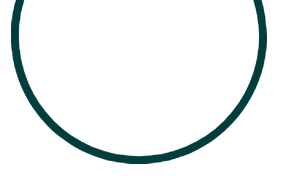 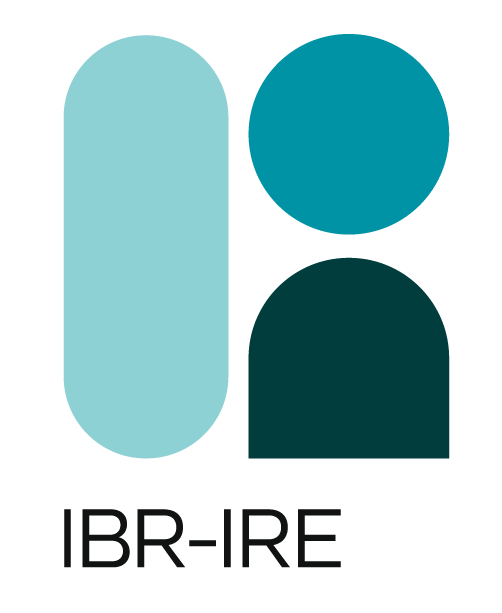 Valorisation des valeurs d’actifsimmobilisés
Immobilisations incorporelles et corporelles – Valeur d’utilité
Elles font l’objet d’amortissements complémentaires ou non-récurrents lorsqu’en raison de leur altération ou de modifications des circonstances économiques ou technologiques, leur valeur comptable dépasse leur valeur d’utilisation par l’entreprise (art 3:39, 42§1er , al.2 AR d’exécution du CSA).
 Comment déterminer la valeur d’utilité (CGU- Cash generating Unit) ?
En temps normal : la valeur d’utilité d’un bien implique deux étapes :
l'estimation des entrées et des sorties de trésorerie futures générées par l'utilisation continue des actifs et par leur cession (s'il y a lieu) ;
l'application d'un taux d'actualisation approprié à ces flux de trésorerie futurs (Pierre A. MICHEL – prof ULG et Solvay).
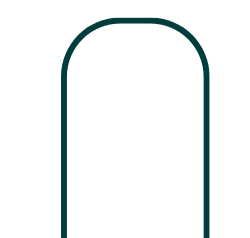 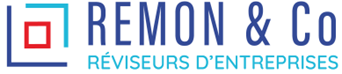 13
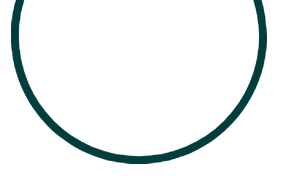 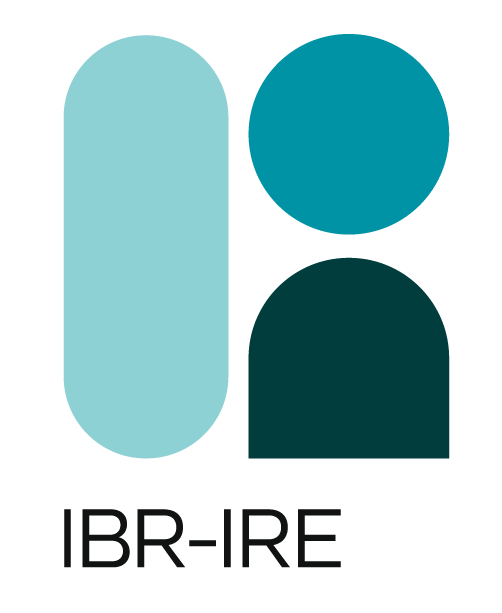 Le processus de valorisation
Etats Financiers
Fourchette de valorisation
Identification des points d’attention
Conclusions
Normalisation des performances
Analyse et compréhension des états financiers historiques et prévisionnels
Valorisation sur base des méthodes pertinentes retenues
Eléments pouvant avoir une incidence sur la valorisation
Rapport
Validation de l’horizon d’évaluation

Normalisation des performances et des plus-values

Conversion des résultats en cash flows
Identification SWOT
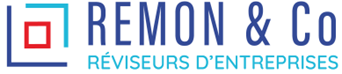 14
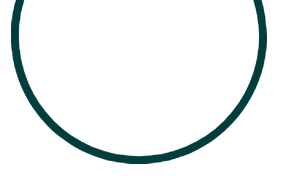 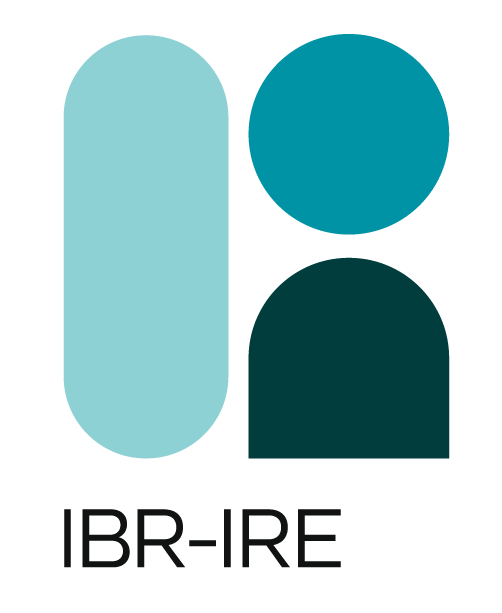 Les méthodes de valorisation
Value like beauty is in the mind of the beholder

SP Pratt - 1981
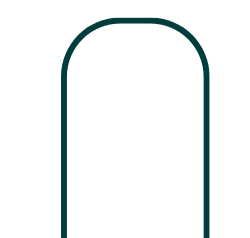 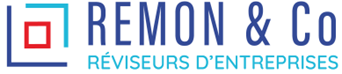 15
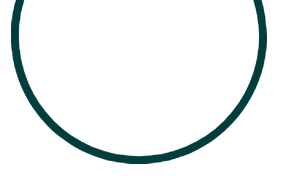 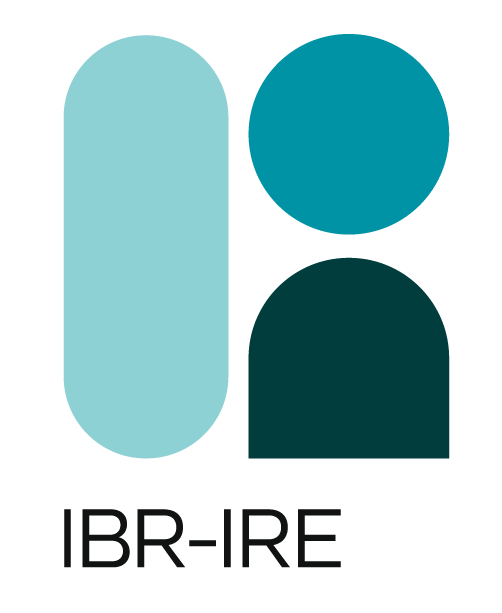 La valorisation forfaitaire
Souvent un multiple du CA

Il existe des argus ou des valorisations forfaitaires (ex: Mesotten)

Il existe des usages ou des normes dans certains secteurs (ex : Pharmacie 1,5 fois la moyenne du bénéfice brut des 5 dernières années)

Souvent utilisée pour des commerces de détails ou des fonds de commerce
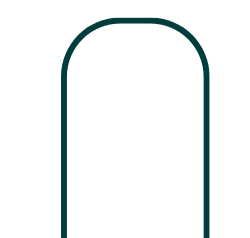 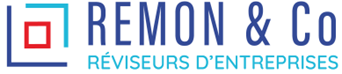 16
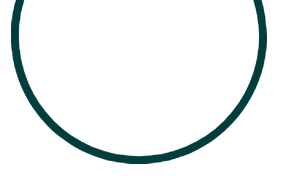 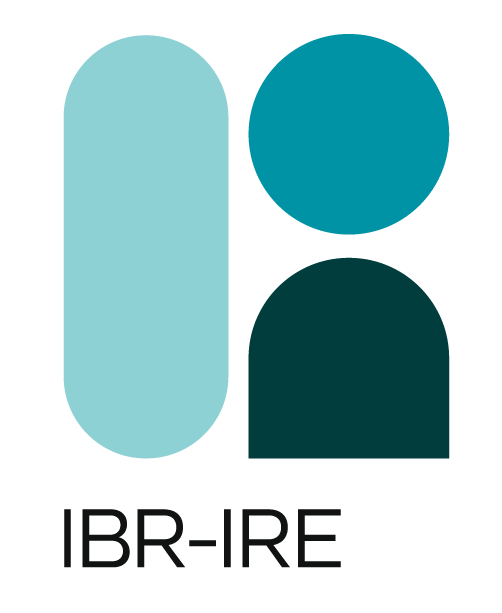 La valeur comptable
Total des actifs comptables moins les dettes et les provisions = Fonds propres
 Inconvénients :
Quid des plus et moins-values ?
Quid des éléments non-comptabilisés ?
Quid de la rentabilité future de la société ?
Pollution fiscale des comptes
Quid des corrections comptables à faire ?
Ces méthodes sont obsolètes, elles peuvent néanmoins être un indicateur intéressant pour déterminer la valeur patrimoniale basse de l’entreprise.
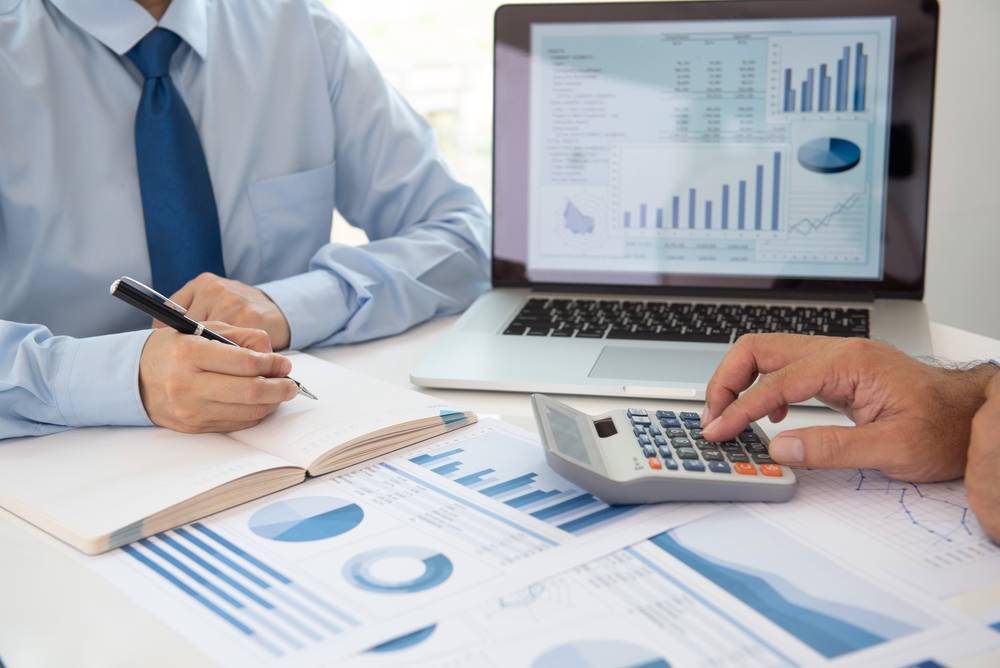 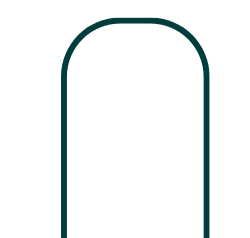 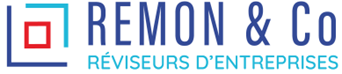 17
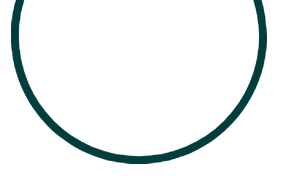 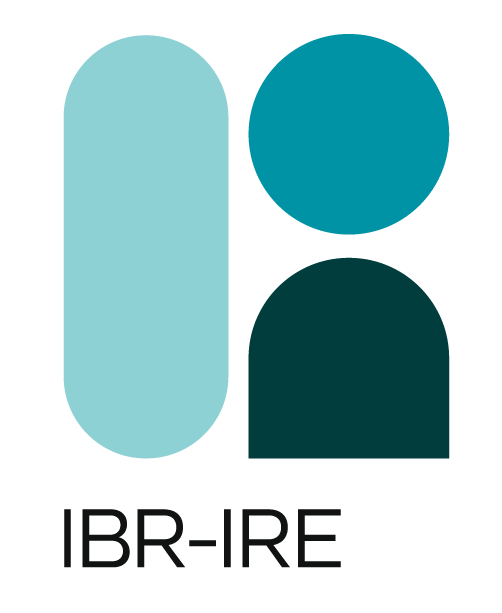 La valeur substantielle
Fonds propres corrigés par les plus et moins-values latentes.
Inconvénients :
Quid de la rentabilité future, vision statique ?
Going concern ou discontinuité, liquidation ?
Quid des coûts de fermeture ?
Comment valoriser l’incorporel ?
Implication : Ces méthodes sont obsolètes, elles peuvent néanmoins être un indicateur intéressant pour déterminer la valeur patrimoniale basse de l’entreprise.
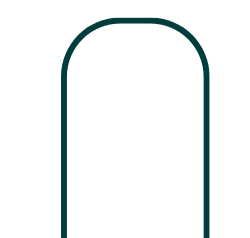 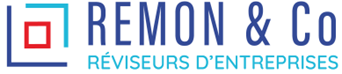 18
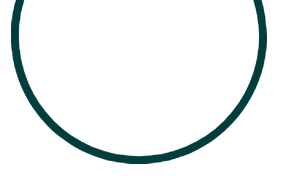 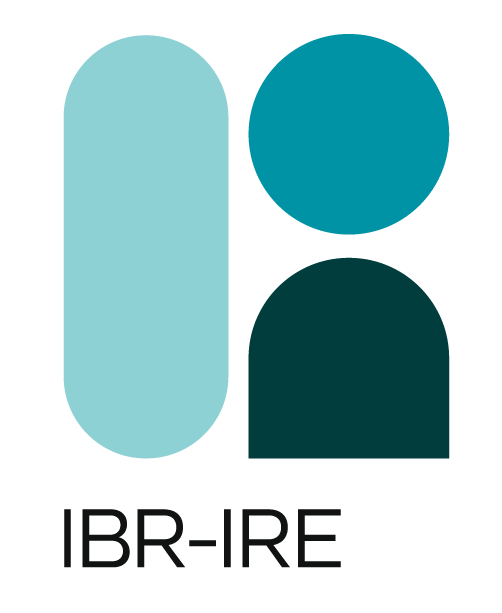 Les redressements comptables
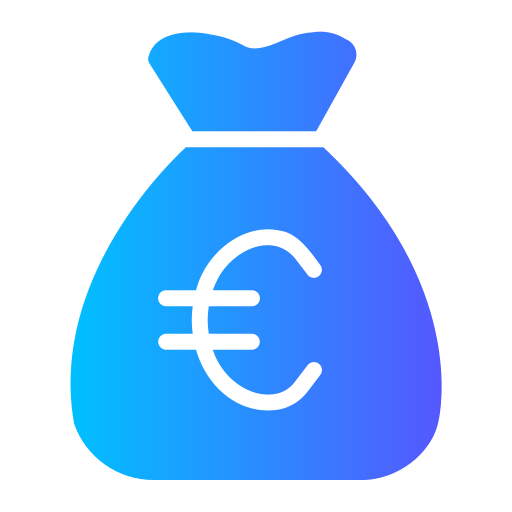 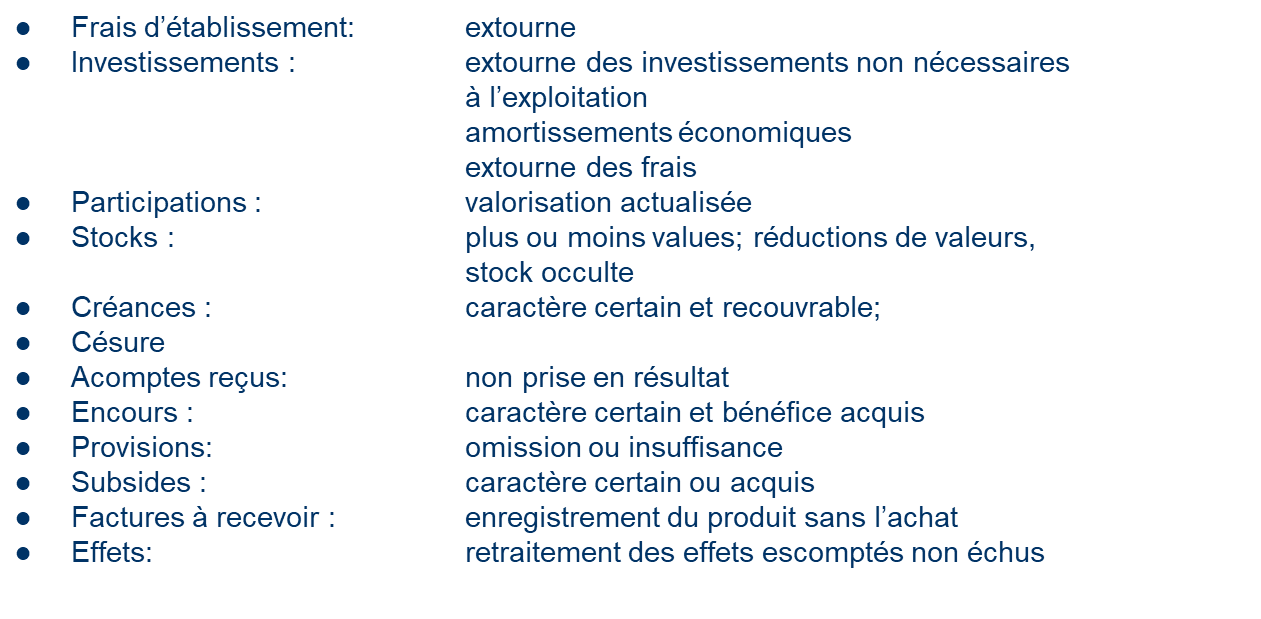 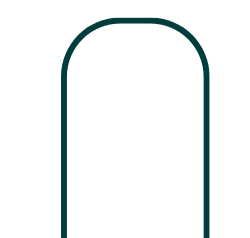 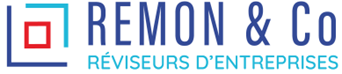 19
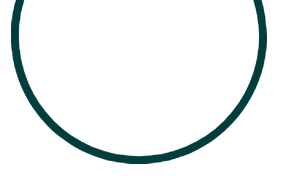 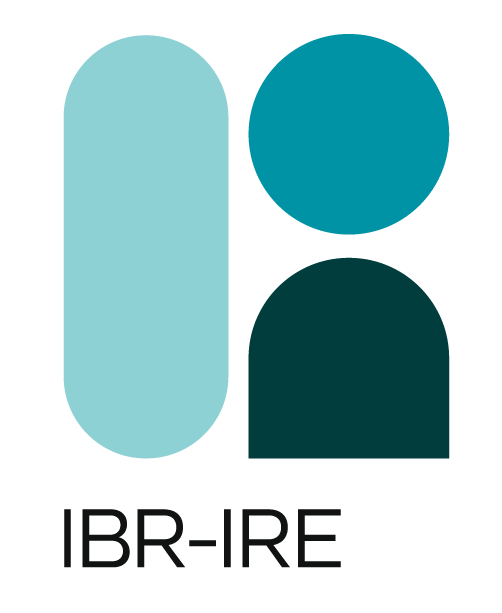 La chirurgie esthétique comptable
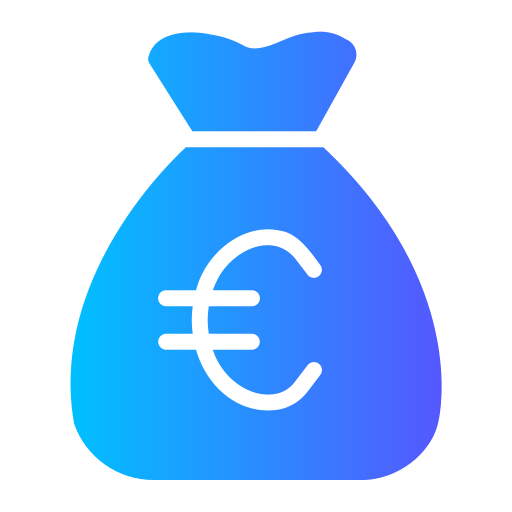 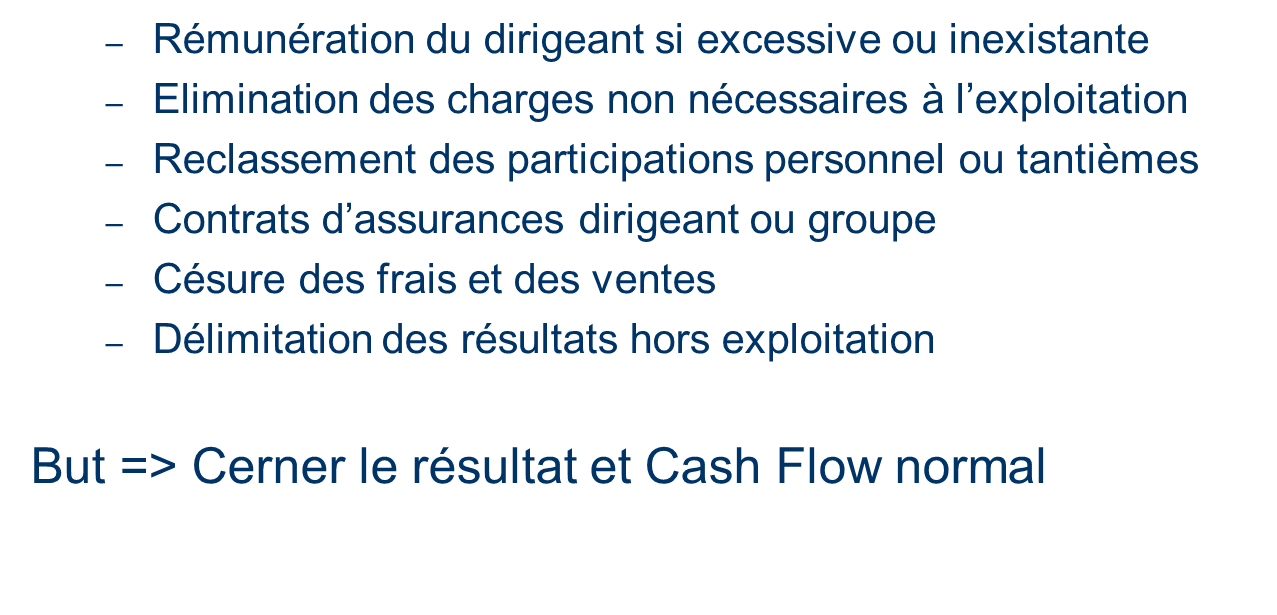 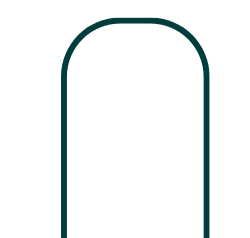 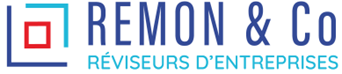 20
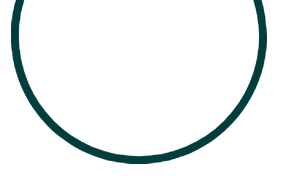 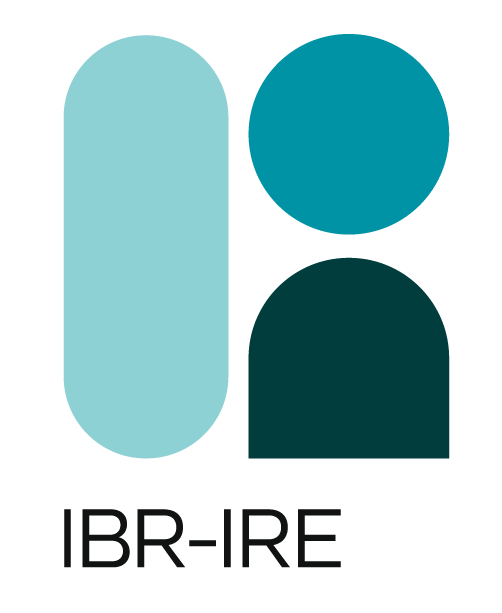 La valeur de rendement
La valeur au comptant ou valeur actualisée des bénéfices nets futurs récurrents.
 De combien dois-je disposer aujourd’hui pour bénéficier pendant un certain nombre d’années des recettes que génère l ’entreprise ?
 V = bénéfice net/ Taux d ’intérêt à X ans
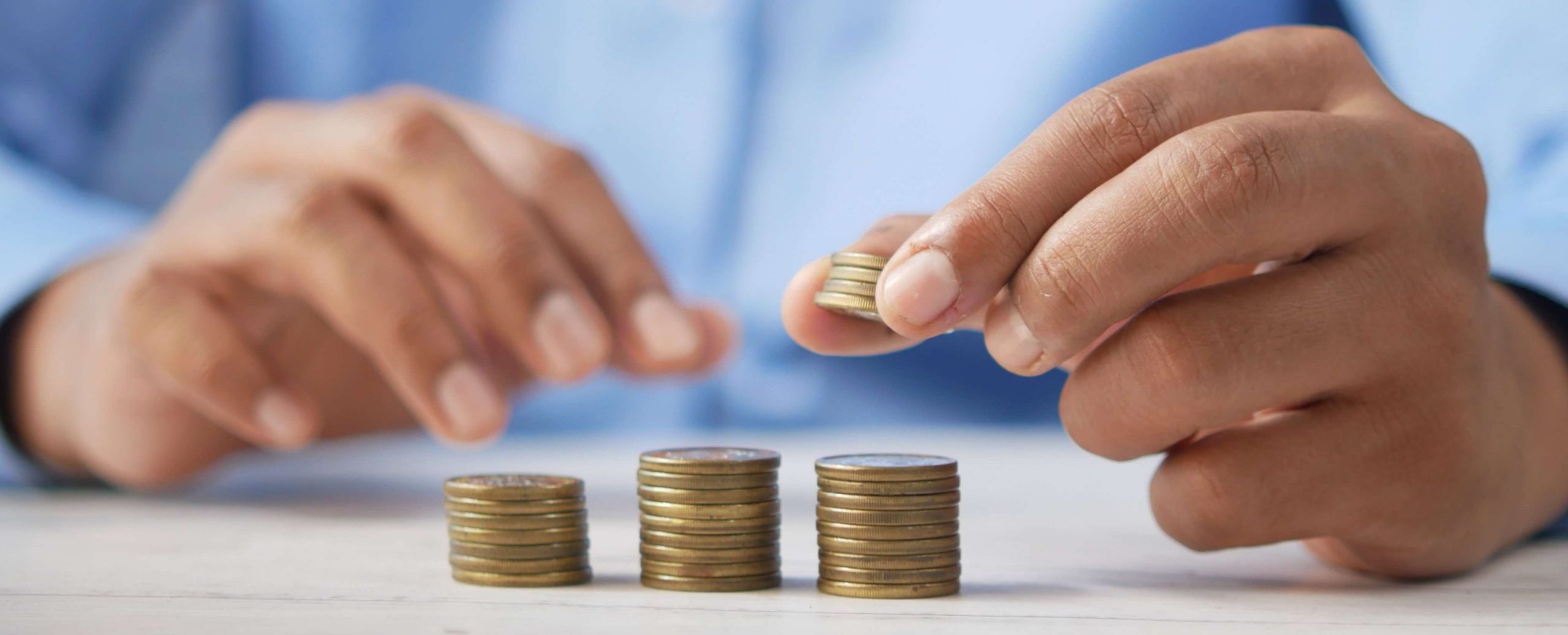 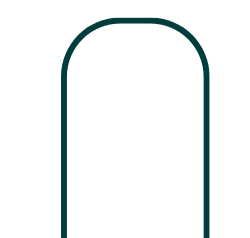 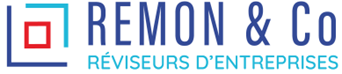 21
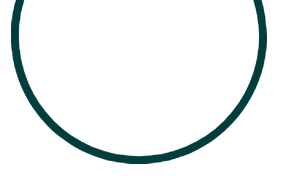 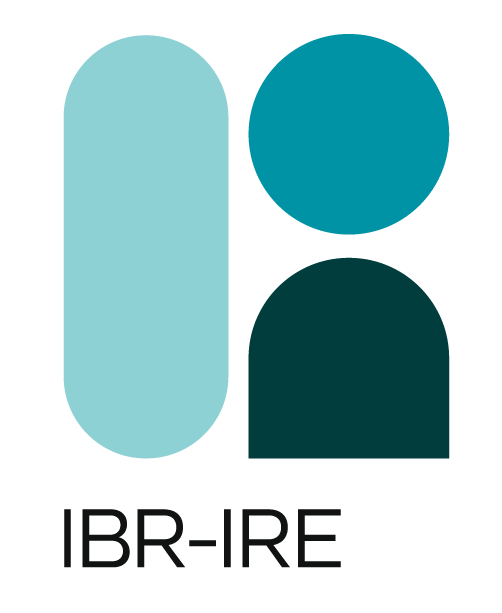 La valeur de rendement actualisée
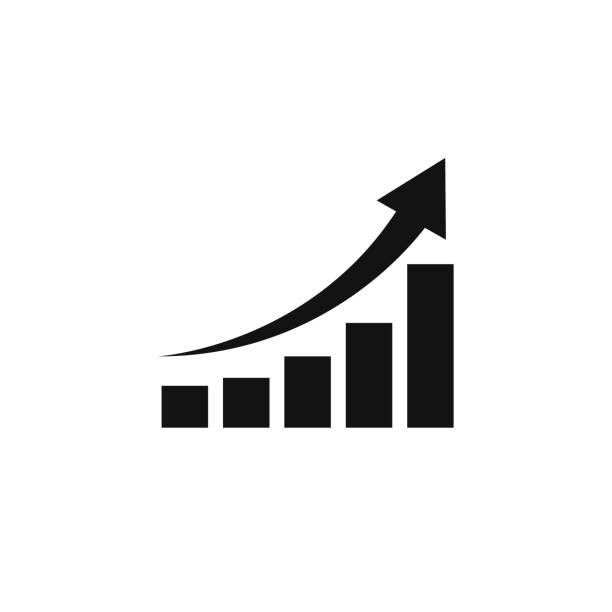 Solution alternative
VE = Bénéfice net * An
An = valeur actuelle de 1 € pendant x années à tel taux
 Inconvénients :
Plus la période est longue, plus la valeur est élevée
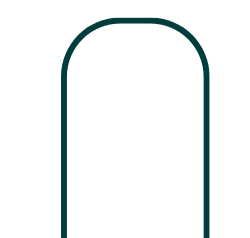 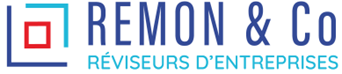 22
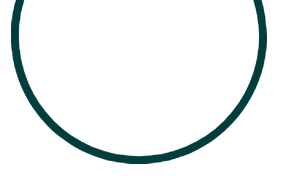 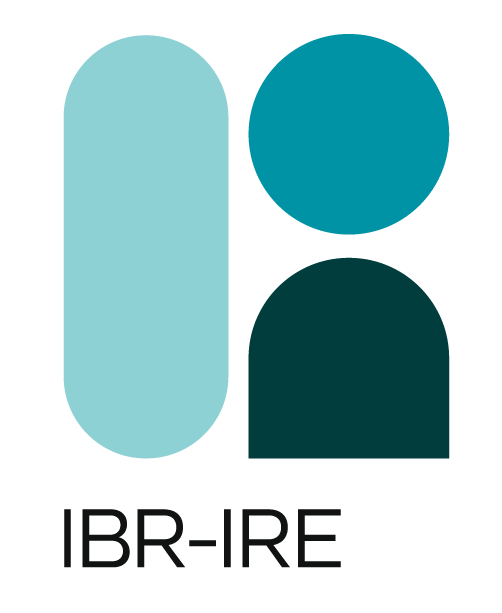 Le cash-flow actualisé
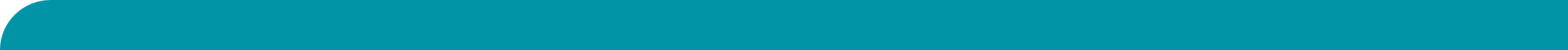 La valeur actualisée des flux d’argent récurrents et futurs de la société
 V =  CF(1+n) * 1/(1+I)n
 Mêmes inconvénients
 On peut également déduire les dettes échéant dans l’année pour déterminer les free cash flows (libre de toutes dettes)
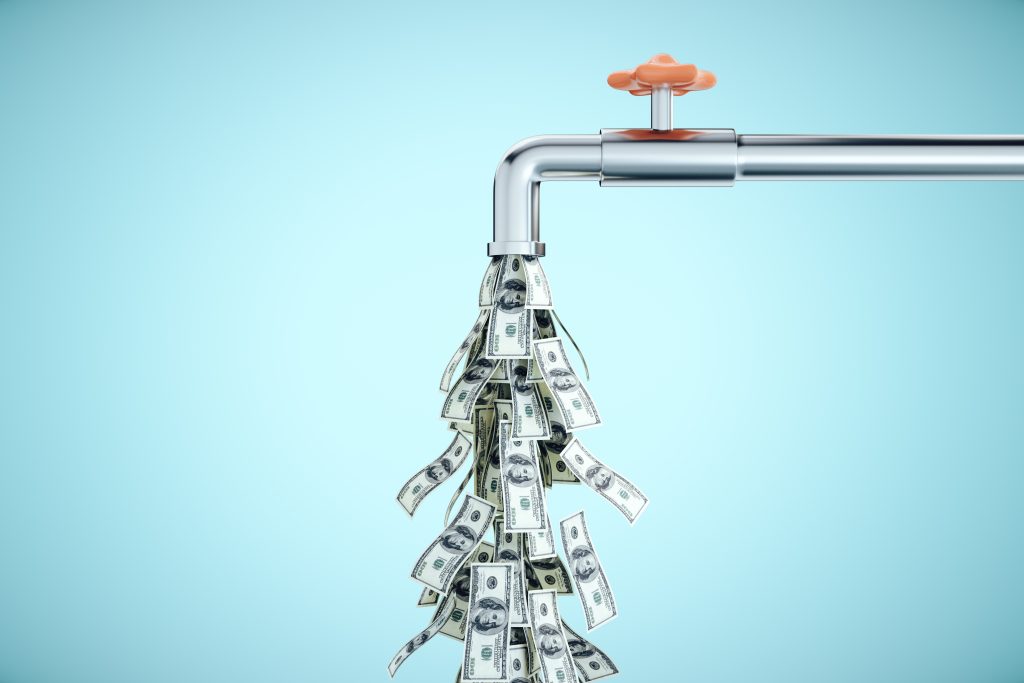 IMAGE
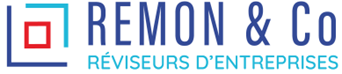 23
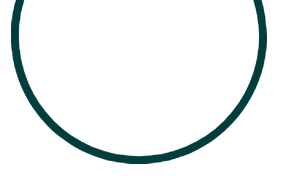 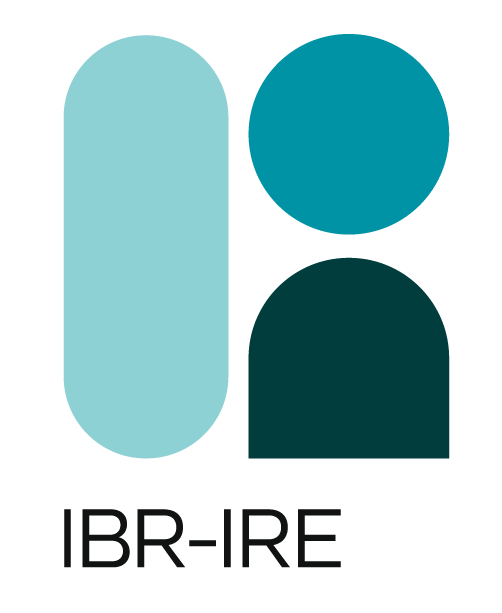 La valeur de rendement
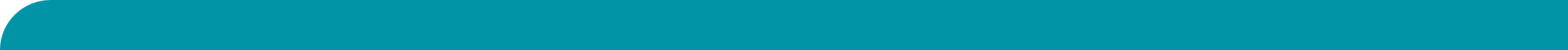 Inconvénients :
 Ne tient pas compte de la valeur intrinsèque
 Ne tient pas compte du facteur d’actualisation
 Considère un dividende futur durable
 Quel taux choisir ? En fonction du WACC (Weighted Average Cost of Capital) ou le coût moyen pondéré du Capital
 Quelle prime de risque ?
 Plus les taux sont élevés, plus la valeur est basse
 Quid des entreprises en perte ?
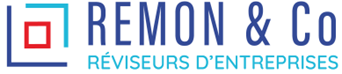 24
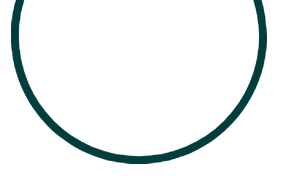 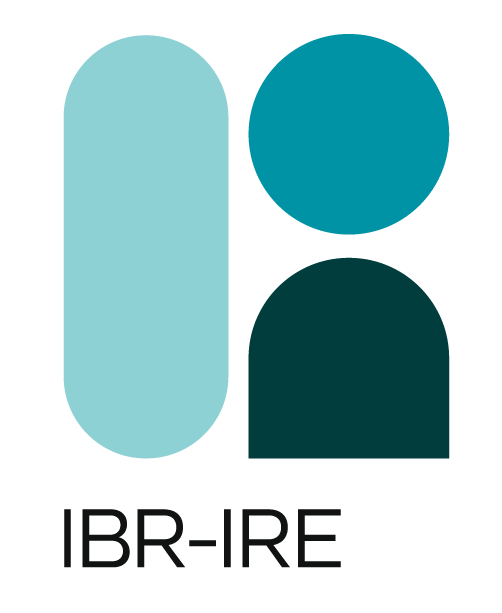 Quel taux choisir ?
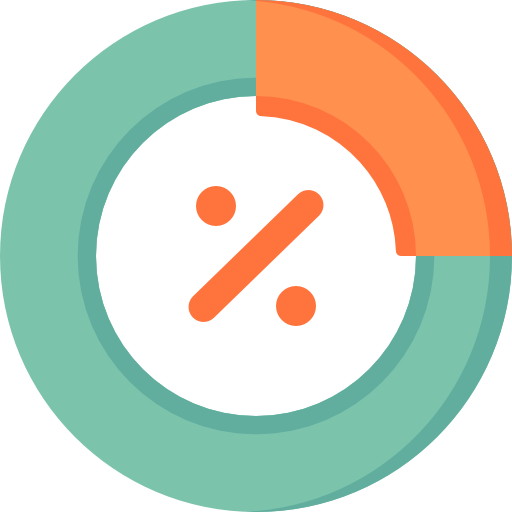 Le taux de rentabilité exigé par l’actionnaire est composé de :
Taux sans  risque (OLO par ex)
Risque de l’entreprise (? , le β (sensibilité d’une action sur le marché côté)
La prime de risque du marché (Indice boursier par ex bel 20 (+/- 3,6% sur l’écho ?)
La prime de risque de non-disponibilité des petites sociétés

WACC (Weighted Average Cost of Capital) = Coût moyen pondéré du capital
Définition = le taux de rentabilité annuel moyen attendu par les actionnaires et les créanciers en retour de leur investissement => "coût de l’argent » pour une entreprise.
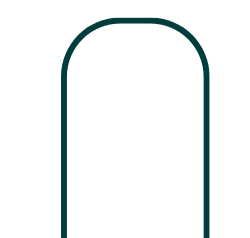 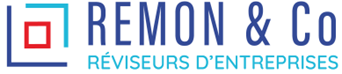 25
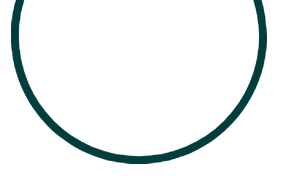 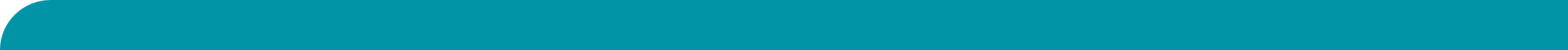 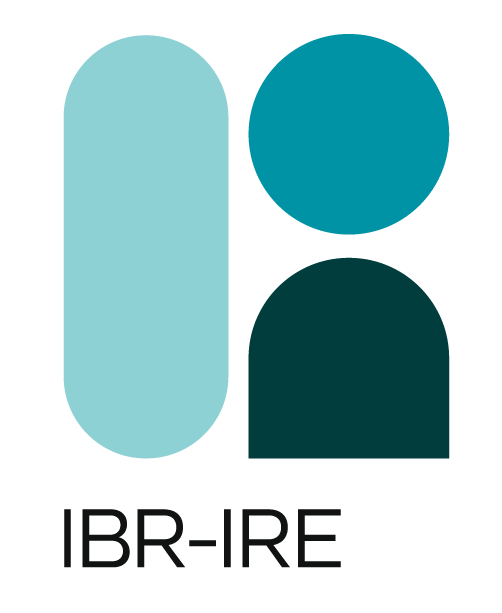 WACC (Weighted Average Cost of Capital) = Coût moyen pondéré du capital
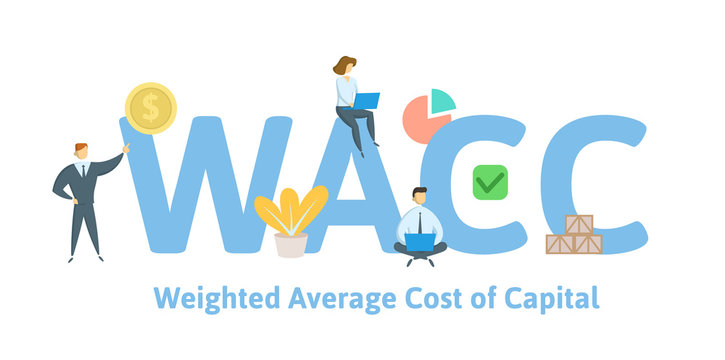 (FP/PT)*Ki + (FE/PT)*i*(1-T)

FP = Fonds Propres (Equity)
PT = total du passif 
Ki = taux de rendement exigé 
FE = Fonds empruntés (Debt)  
i = taux d’intérêt moyen des FE  
T = taux d’impôt moyen (Tax Shield)
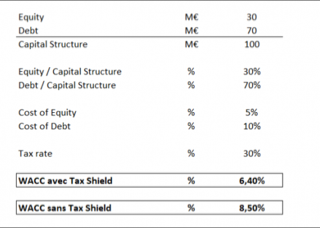 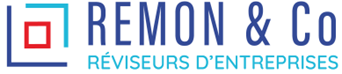 26
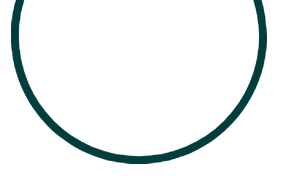 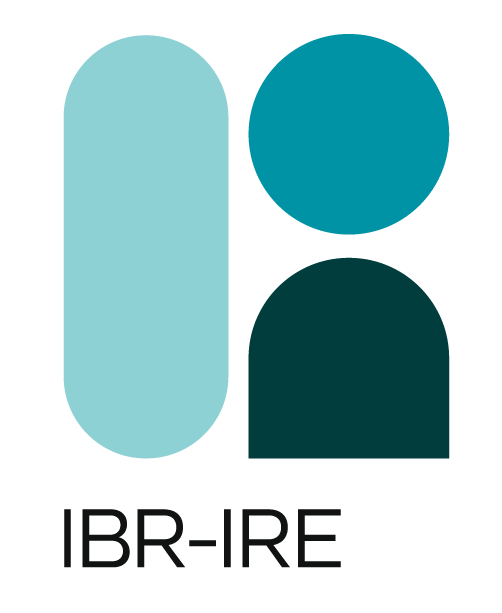 Comment valoriser mon entreprise ? Les Multiplicateurs de l’EBITDA (1/2)
EBITDA est l'acronyme de Earnings Before Interest, Taxes, Depreciation, and Amortization (en français : résultat d'exploitation avant intérêts, impôts et amortissements). Il mesure donc la création de richesse avant toute charge calculée. 
L’EBITDA est calculé avec les données issues d’un compte de résultat. Il s’apparente à l’Excédent Brut d’Exploitation (EBE) tel qu’il est calculé dans le tableau des soldes intermédiaires de gestion.
Calculer un EBITDA à partir du chiffre d’affaires (méthode soustractive) :
EBITDA = Chiffre d'affaires hors taxes – Achats et charges externes – Charges de personnel – Autres charges
Calculer un EBITDA à partir du résultat (méthode additive) :
EBITDA = Résultat net comptable + Charges financières + Impôts et taxes + Dotations aux amortissements et provisions
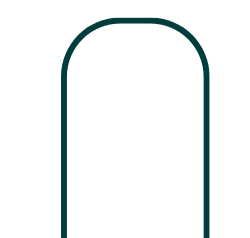 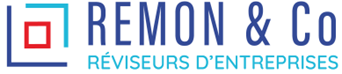 27
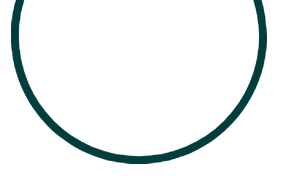 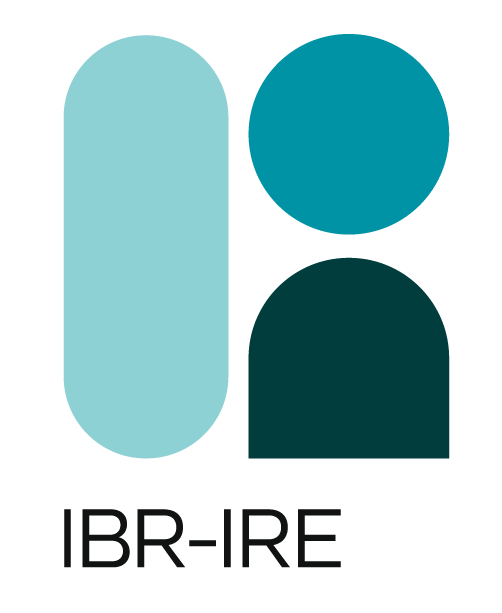 Comment valoriser mon entreprise ? Les Multiplicateurs de l’EBITDA (2/2)
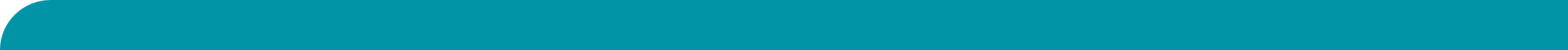 Méthode simple et de plus en plus utilisée
Indicateur de rentabilité économique
Permet des comparaisons inter-entreprises
Dépend du marché et de la conjoncture économique : théorie de l’offre et de la demande
Coefficient multiplicateur peut varier de 5 (affaire comportant des faiblesses) à 10 (belle affaire en croissance)
Ne tient pas compte de la valeur patrimoniale de l’entité.
Achetez plutôt que louer les biens opérationnels
Sortez les immeubles et louez-les à un prix relativement faible
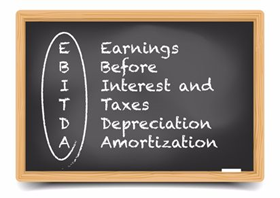 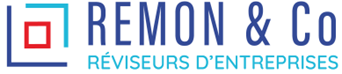 28
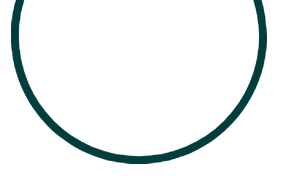 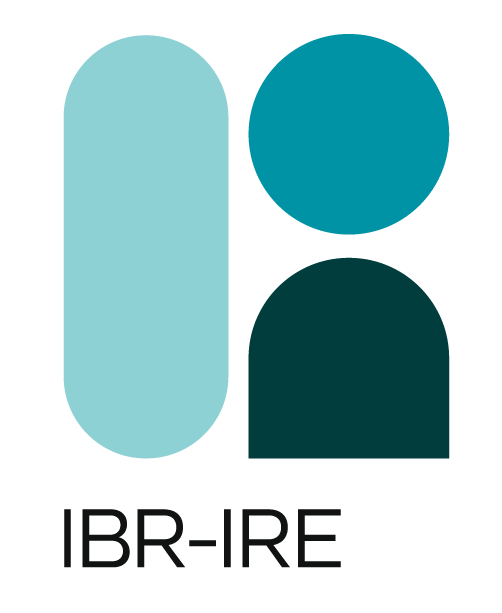 Moniteur WE Transmission – 2023 situation RW
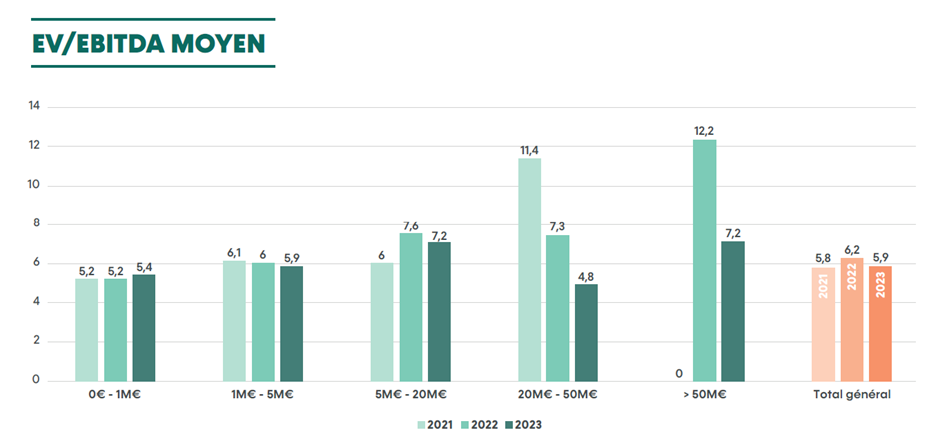 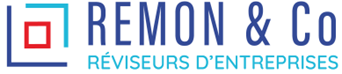 29
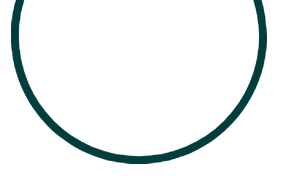 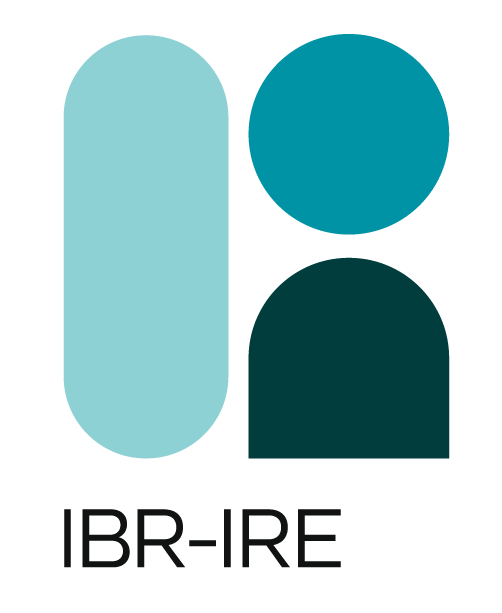 Moniteur M&A de WE Transmission 2023
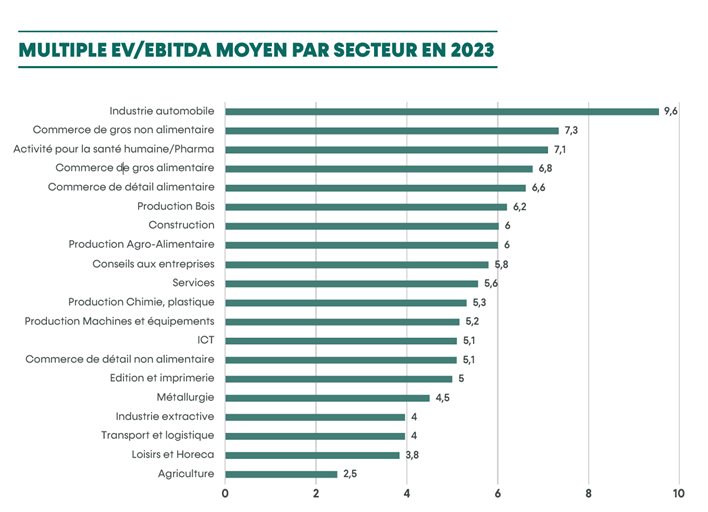 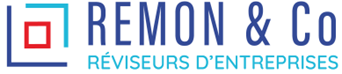 30
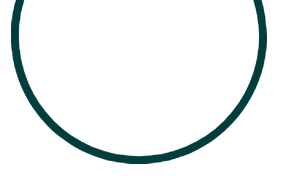 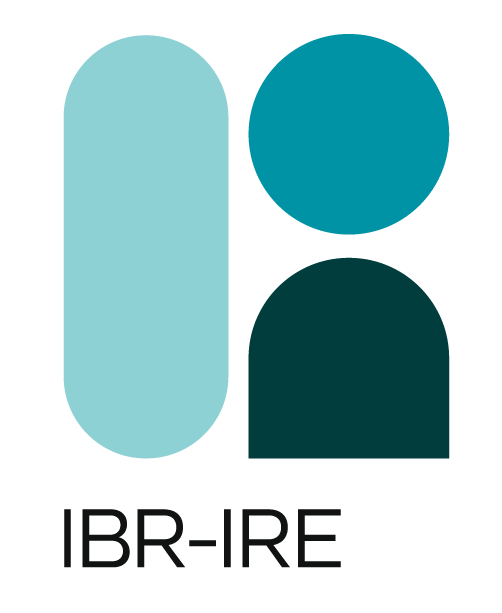 Baromètre des valorisations de PME 2020 – ABSOLUCE
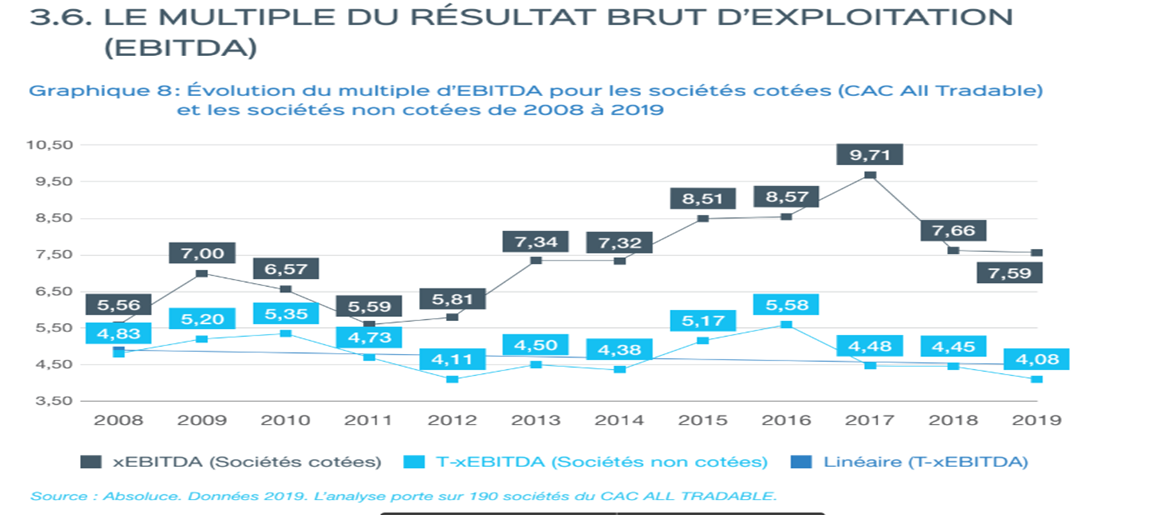 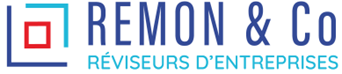 31
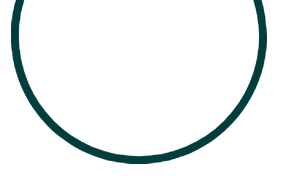 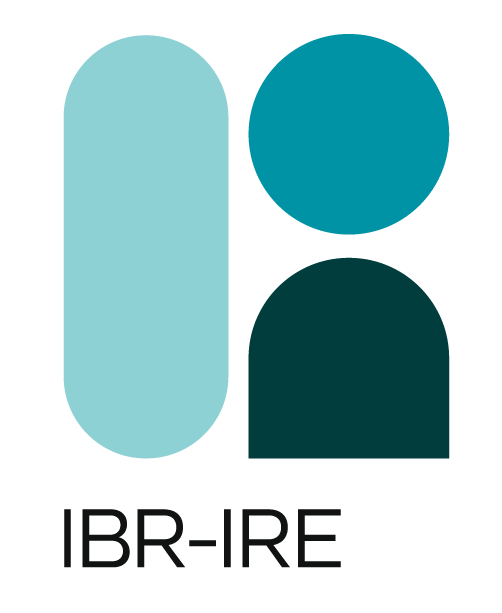 Que justifie les différences entre les sociétés cotées ou non ?
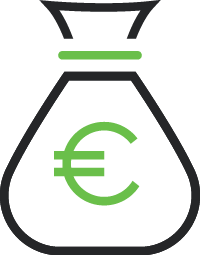 La relative comparabilité des comptes : 	Les sociétés cotées établissent leurs comptes en IFRS , les PMES en « Belgian Gap ».
 L’absence de Marché : les titres des sociétés non cotés sont moins négociables en l’absence de marché organisé
 Le caractère « intitue personae » de l’entreprise non coté
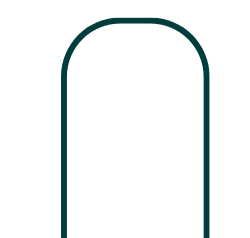 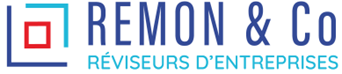 32
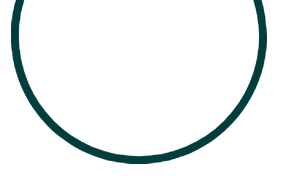 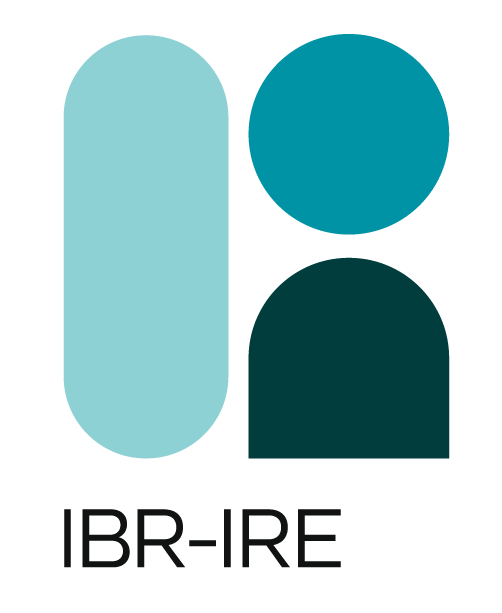 Les méthodes mixtes
Créer un nuage de points et déterminer une valeur moyenne

EBITDA * Multiple - Dette nette = Valeur entreprise
La dette nette est déterminée par la différence entre la dette portant intérêt et la position de trésorerie de la société

La valeur du patrimoine majorée d’un goodwill, d’un super profit en fonction de la potentialité de bénéfice , de croissance, de sa qualité de gestion, …
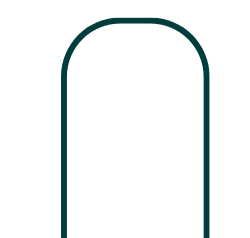 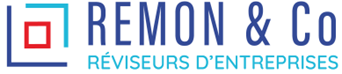 33
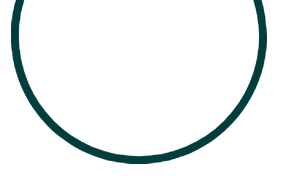 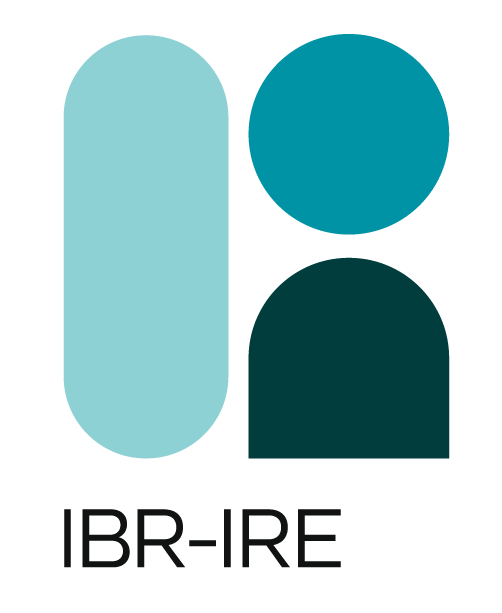 Les autres méthodes usuelles
Méthode actuarielle des Discounted cash-flow
La méthode DCF repose sur l’actualisation des flux de trésorerie futurs pour déterminer la valeur actuelle (NPV) de l’entreprise. Ces flux de trésorerie (Cash Flows) sont actualisés à un taux d’actualisation représentant le coût d’opportunité d’un investissement ainsi que le risque associé à ces Cash Flows.
Méthodes analogiques (sociétés cotées)
La méthode des multiples de sociétés comparables permet d’apprécier la valeur de marché d’une entreprise sur base d’une comparaison avec d’autres sociétés cotées en bourse et engagées dans des activités comparables. Celle des transactions comparables repose directement sur l’observation et l’extrapolation de données issues d’opérations capitalistiques au sein du secteur donné. Cette méthode est généralement utilisée à titre indicatif, une comparabilité parfaite avec une société cotée étant difficile.
Méthodes des scenarii « PWERM » - prise en compte des projections
La méthode des Scénarii ou encore «PWERM» (Probability-Weighted Expected Return Method) repose sur les mêmes fondements méthodologiques que la DCF au sens large mais s’agrémente de la mise en place de différents scenarii (Business Plan et hypothèses relatives), chacun ayant sa propre pondération en fonction de sa probabilité de réalisation. Il faut néanmoins être très attentif à la cohérence et au réalisme des scénarios, ce qui entraine une certaine subjectivité.
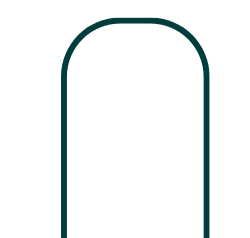 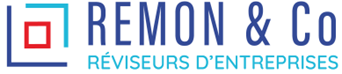 34
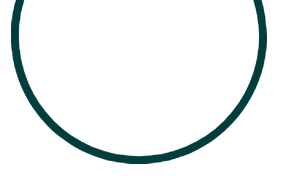 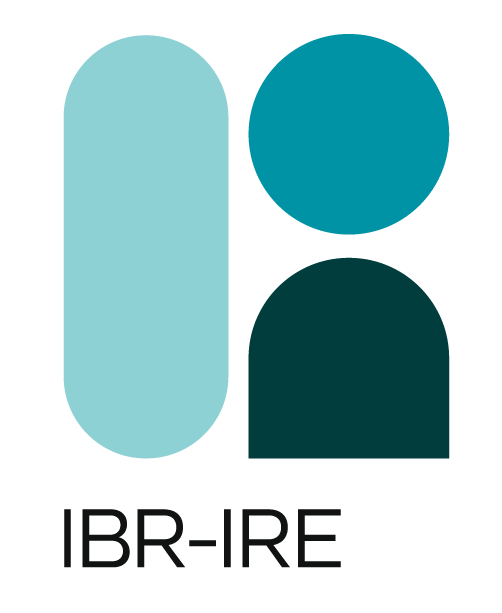 Les décotes usuelles
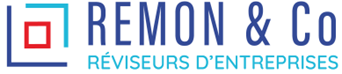 35
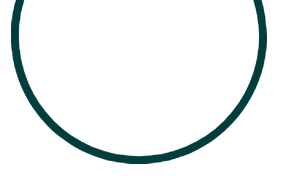 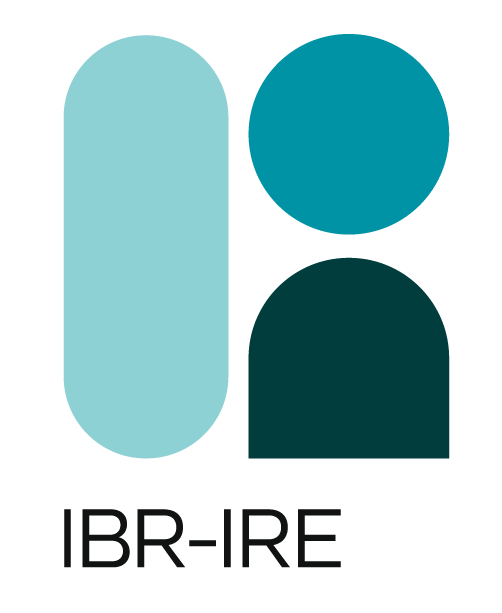 La décote fiscale pour vente d’actions
La plus-value latente existe sur un bien amortissable. 

En cas de vente de biens amortissables, l’acheteur pourra amortir le bien sur le prix payé (y compris les plus-values latentes). Le vendeur pourra être taxé sur la plus-value. 

En cas de vente de titres, la plus-value est payée par l’acheteur sur le prix global mais il ne pourra bénéficier de l’économie d’impôt procurée par la valorisation de ces plus-values. Le vendeur n’est pas taxé sauf cas exceptionnels. 

Il y a lieu de faire supporter par le vendeur une partie de cette perte d’économie d’impôt.
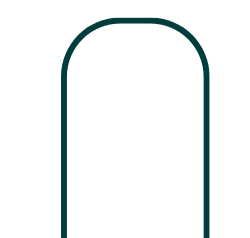 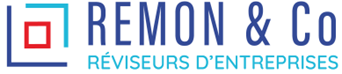 36
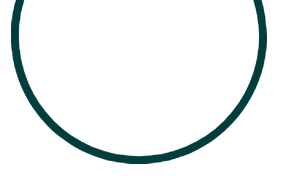 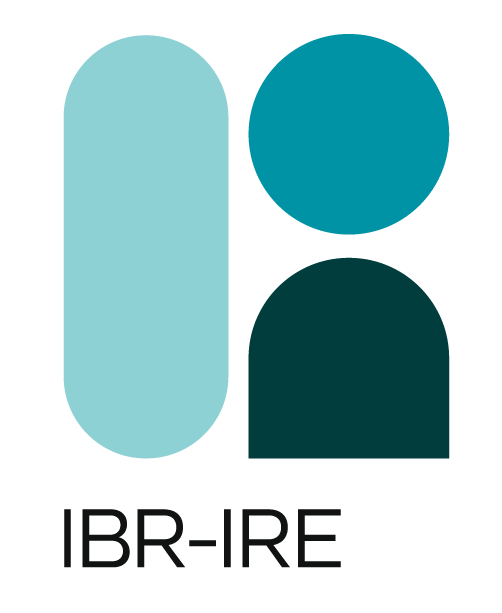 L’impact de l’ESG-CSRD sur les valorisations
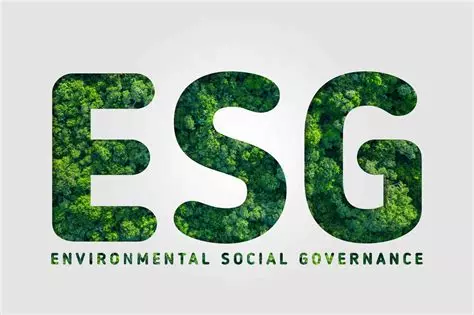 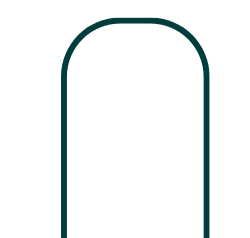 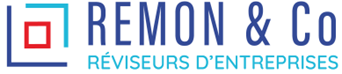 37
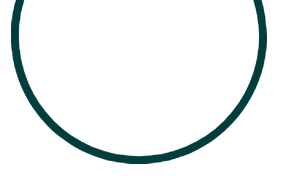 Introduction à l’ESG et CSRD
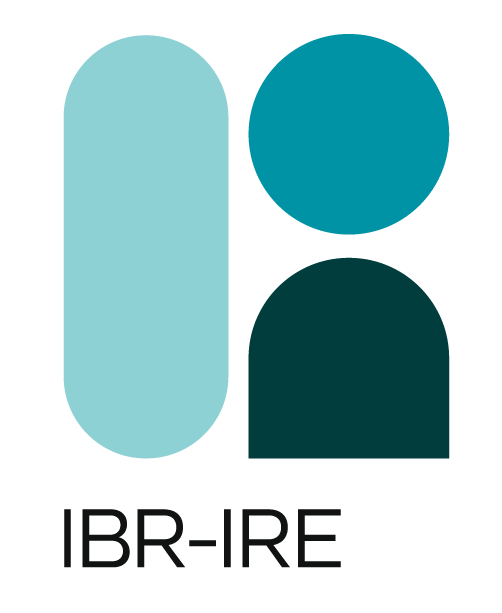 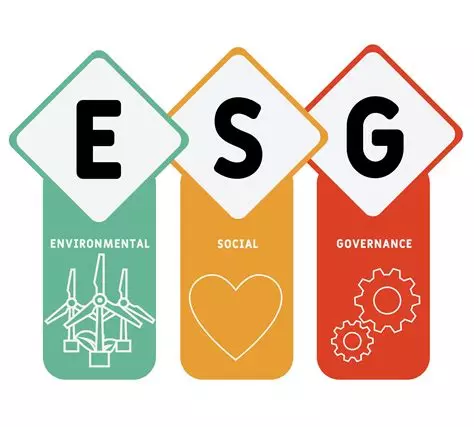 ESG : 	Environnement, Social et Gouvernance

	 Indicateurs clés de performance extra-financiers.

CSRD : 	Corporate Sustainability Reporting Directive

	Directive européenne visant à standardiser le reporting de durabilité.

Objectifs : 	Favoriser la transparence sur les impacts non financiers.
	
	Encourager les entreprises à adopter des pratiques durables.

Obligations légales croissantes : 
	Reporting ESG obligatoire pour les grandes entreprises.
	Gestion des risques environnementaux et sociaux 	
	Adaptation des modèles d'affaires aux critères de durabilité
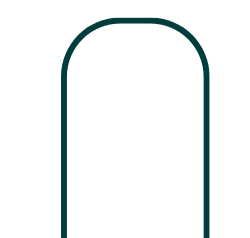 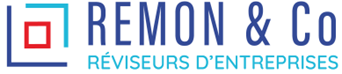 38
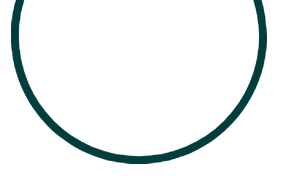 Introduction à l’ESG et CSRD
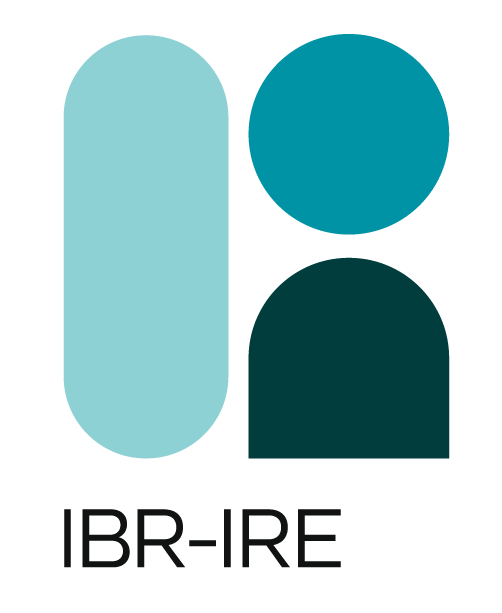 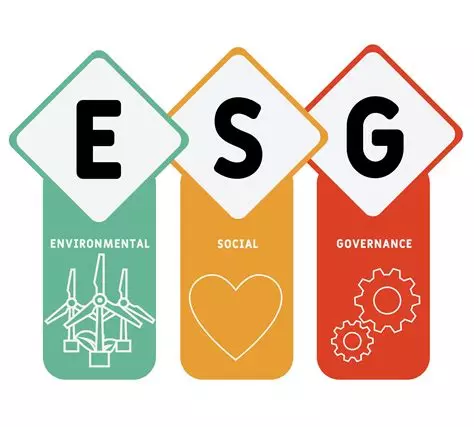 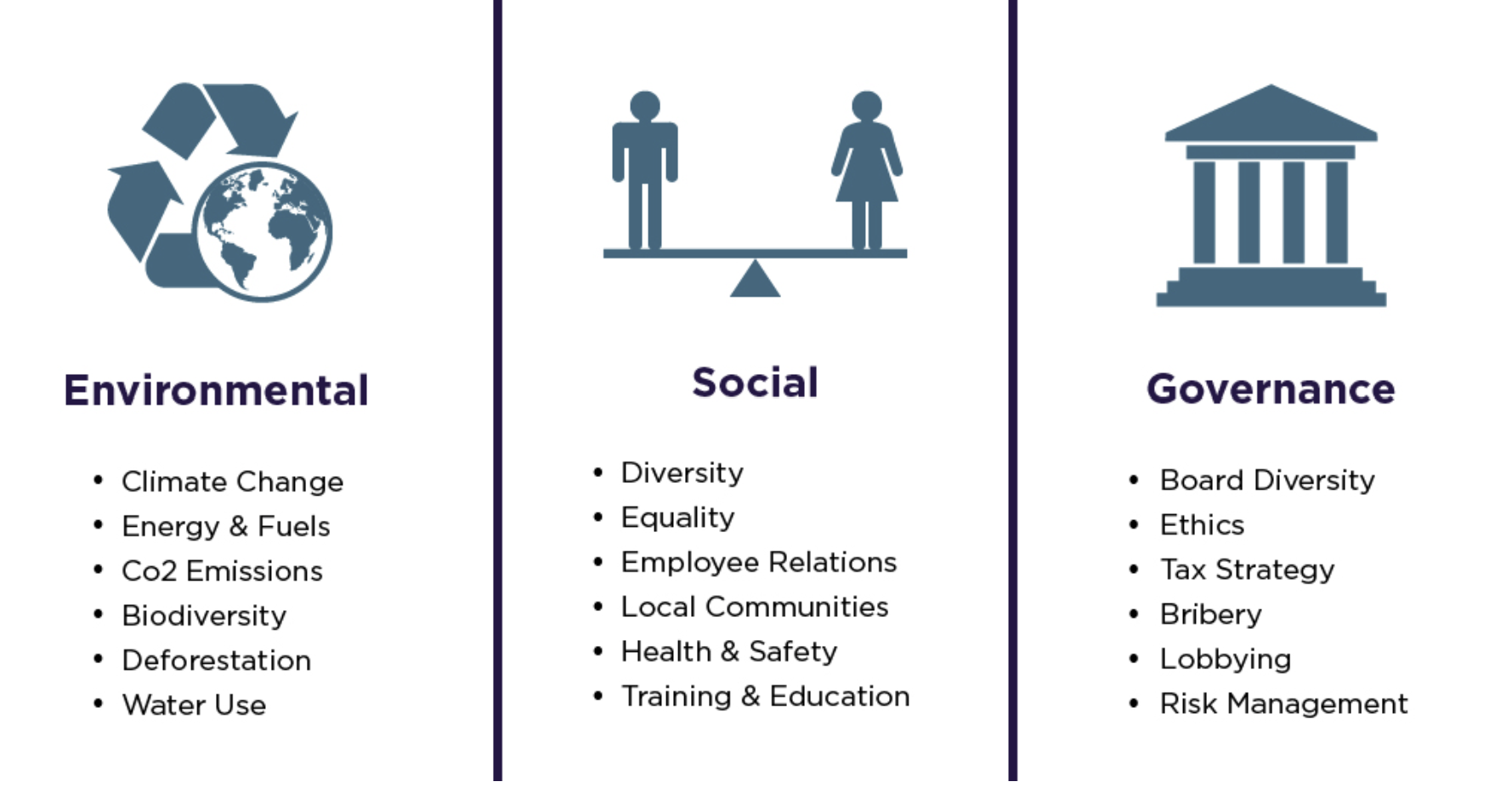 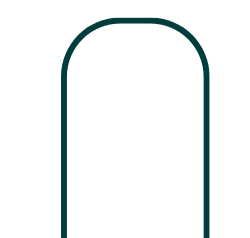 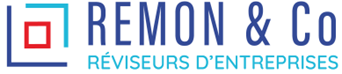 39
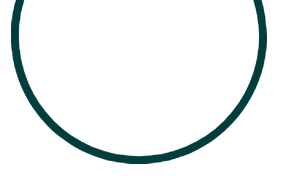 Conséquences financières du respect
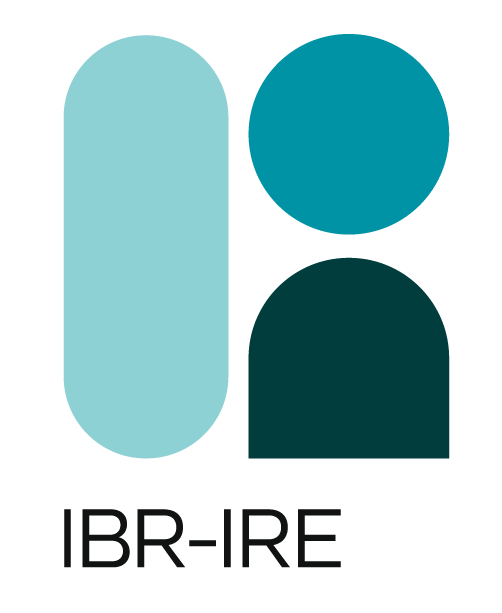 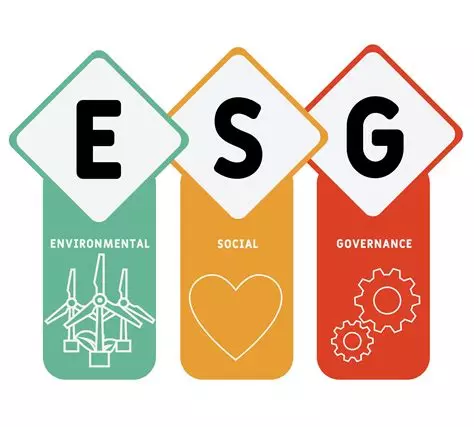 Meilleure résilience face aux crises , réduction du risque et stabilité des revenus

Accès à des financements avantageux tels que les fonds durables augmentant ainsi la demande et donc la valeur de l’entreprise « vertueuse »

Avantage compétitif et innovation . Ces entreprises sont mieux préparées aux attentes des clients et des futures réglementations

Meilleure réputation de l’entreprise , renforcement de la notoriété, fidélisation des clients

Diminution des risques des investisseurs car les critères ESG permettent d’évaluer la capacité de créer de la valeur à long terme tout en limitant les risques extra-financiers.
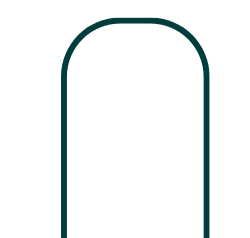 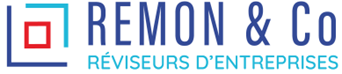 40
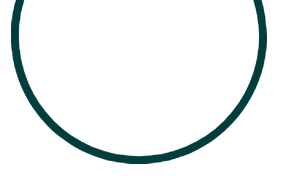 Lien entre l’ESG et CSRD et la valorisation
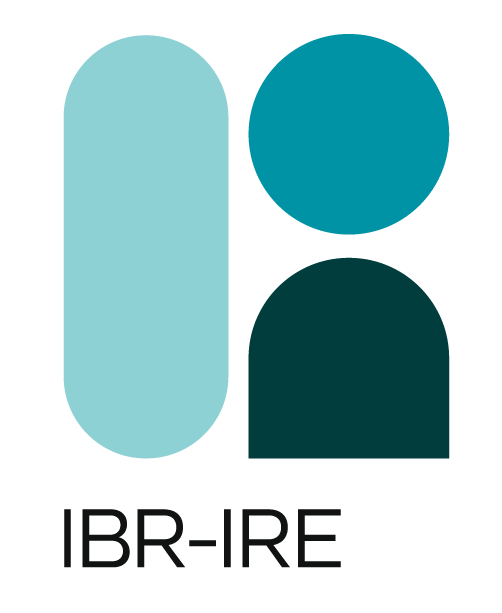 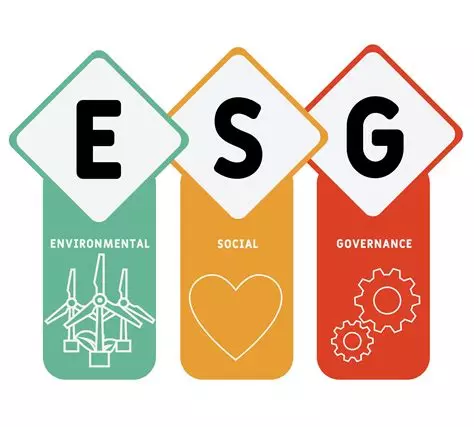 Meilleure perception par les investisseurs : 
réduction des risques perçus.
Accès aux fonds d'investissement responsables : 
        valorisation accrue des entreprises conformes à l'ESG.
Résilience à long terme : 
réduction des coûts opérationnels et meilleure gestion des ressources.
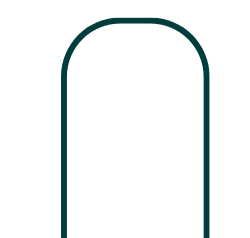 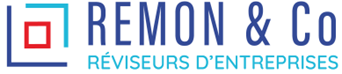 41
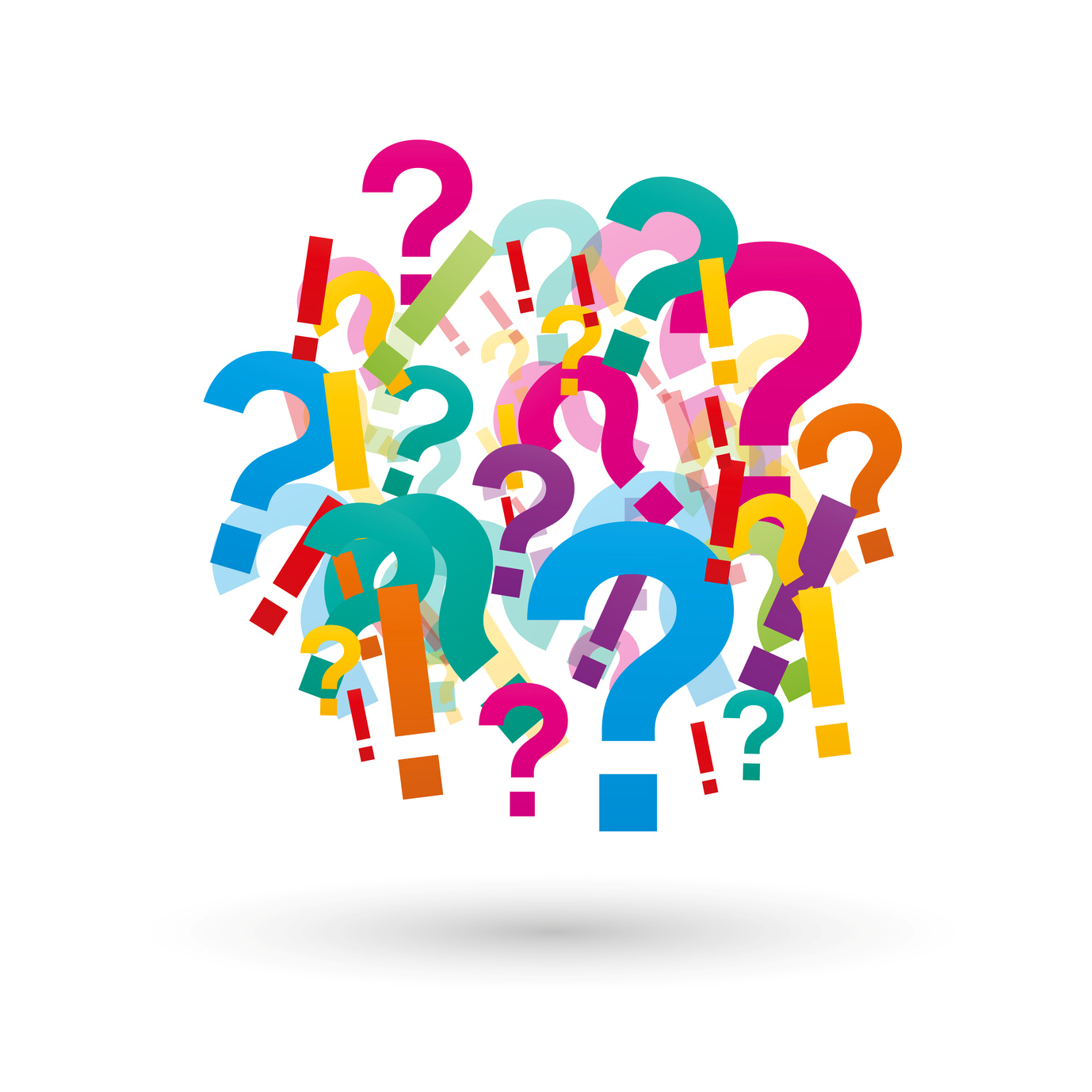 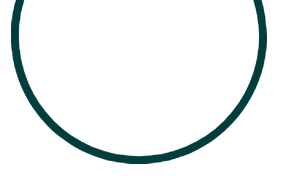 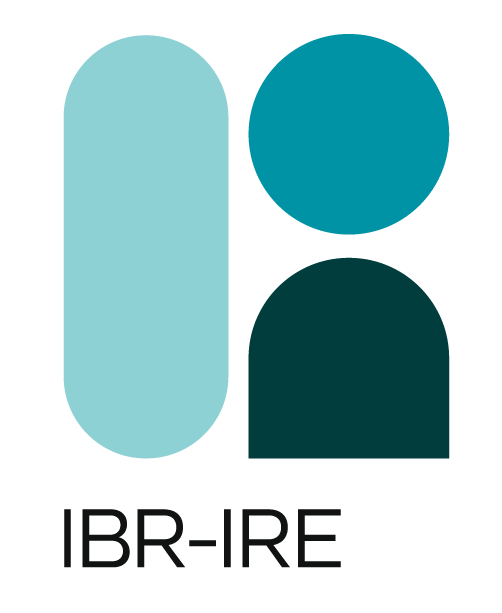 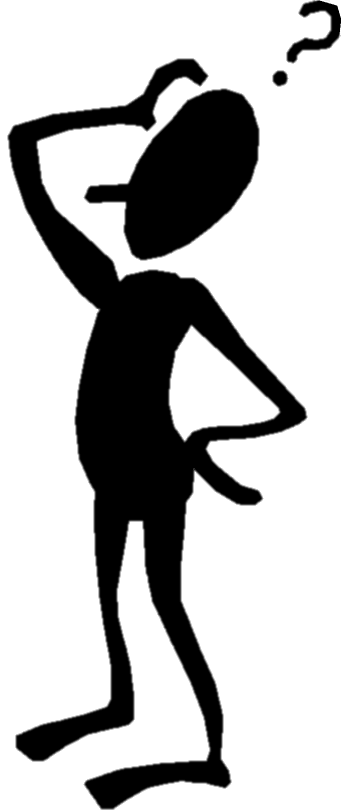 Questions ?
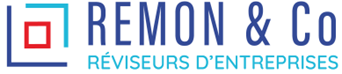 42
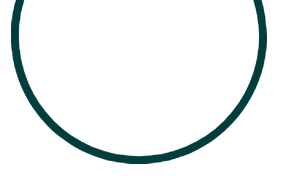 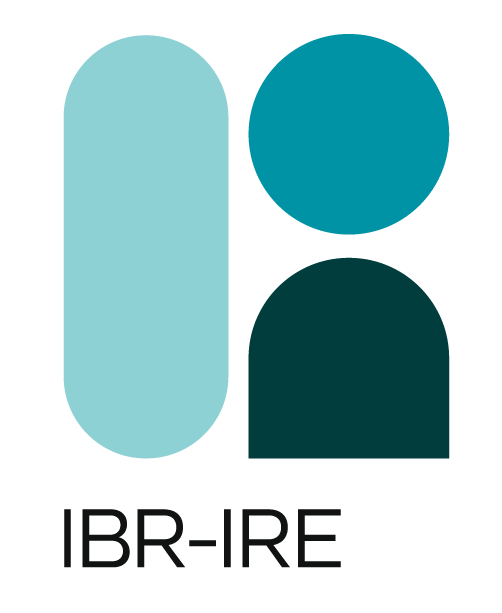 Merci pour votre participation !
© Christophe Remon SRL REMON & Co Réviseurs d'entreprises. Professeur auprès de l'UCL-MONS en droit des sociétés approfondis.Chargé de cours auprès du CEFIAD-Mons sur les réorganisations de sociétés.Rédacteur de plusieurs publications auprès de différents organismes et éditeur de la newsletter www.remon.beEmail: christophe.remon@remon.beRue du Réemploi, 2 à 5020 SuarléeTél: 081/31.29.09
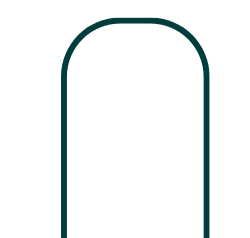 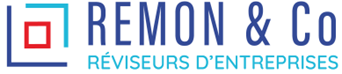